Overview of the PATENTSCOPE search system
Online
January  
2020
Sandrine Ammann
Marketing & Communications Officer
Raise your hand only if you can hear me otherwise please send me a message using the Questions box
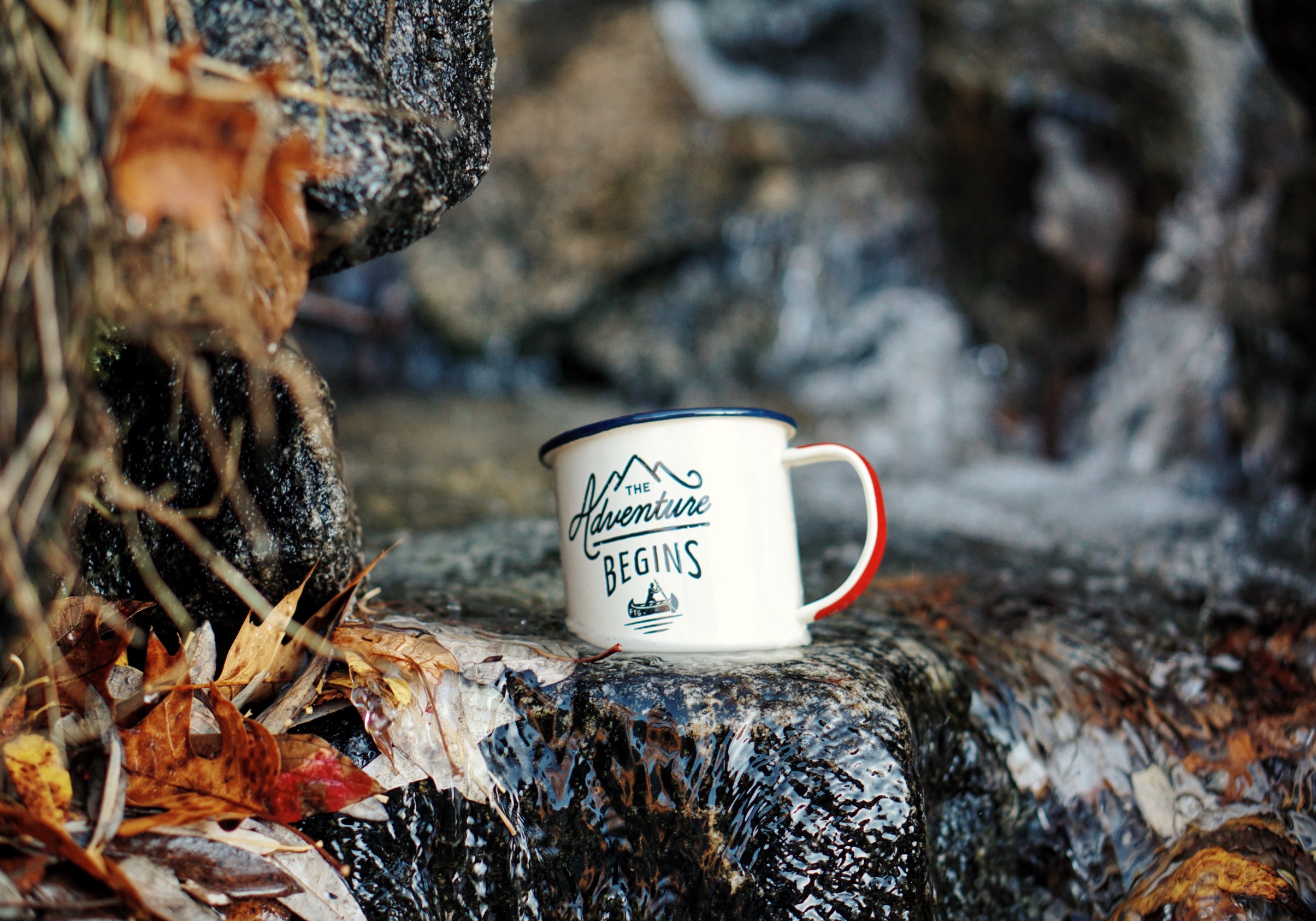 Questions/concerns
patentscope@wipo.int
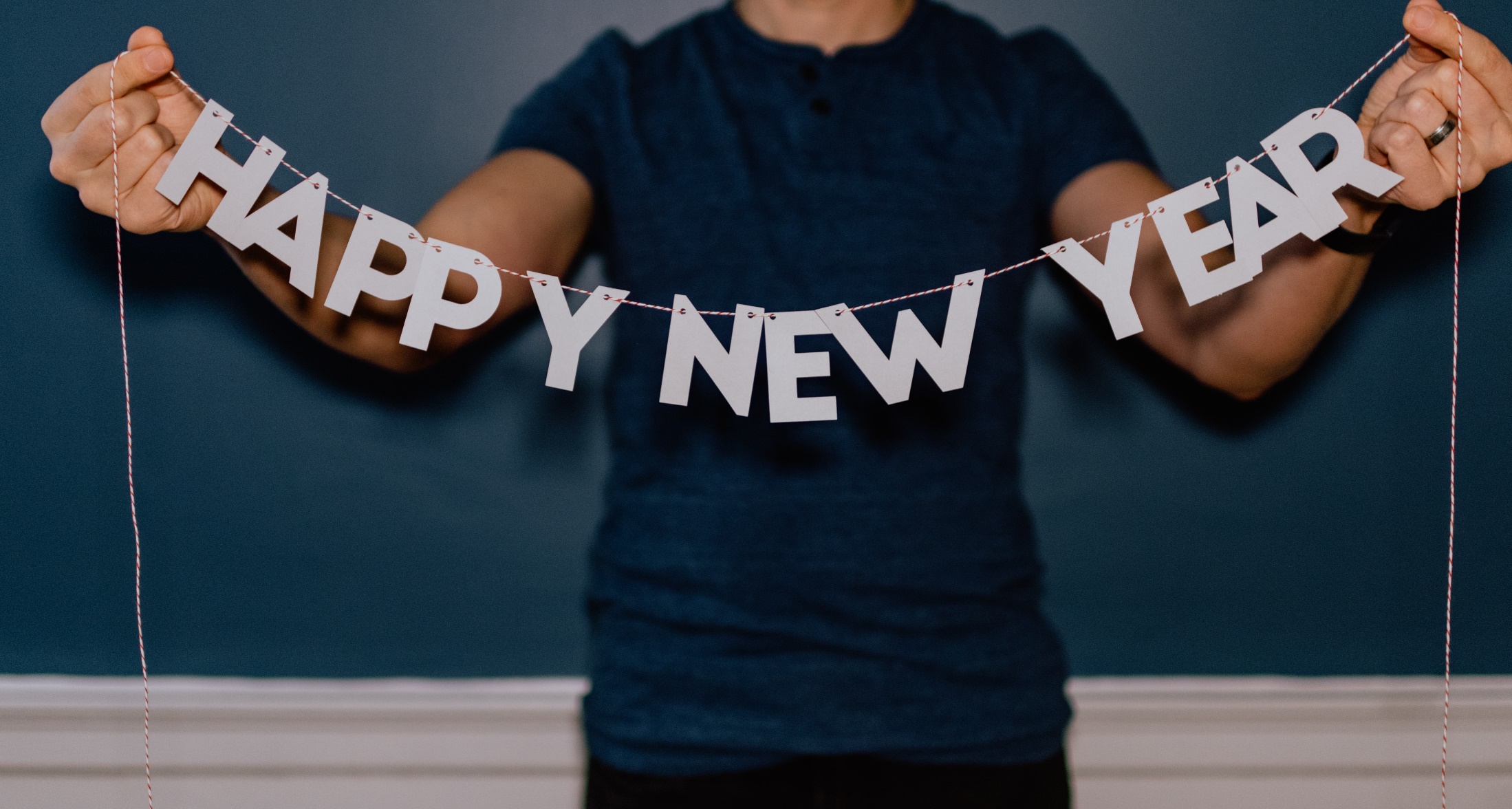 New in 2020!
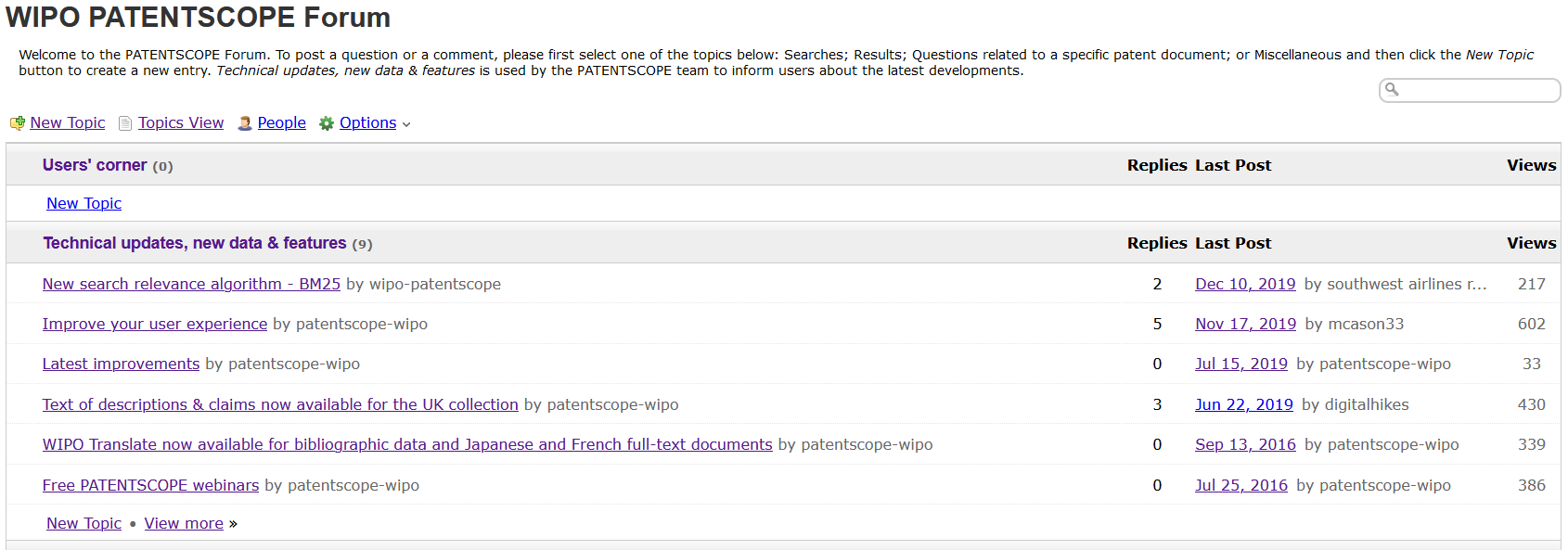 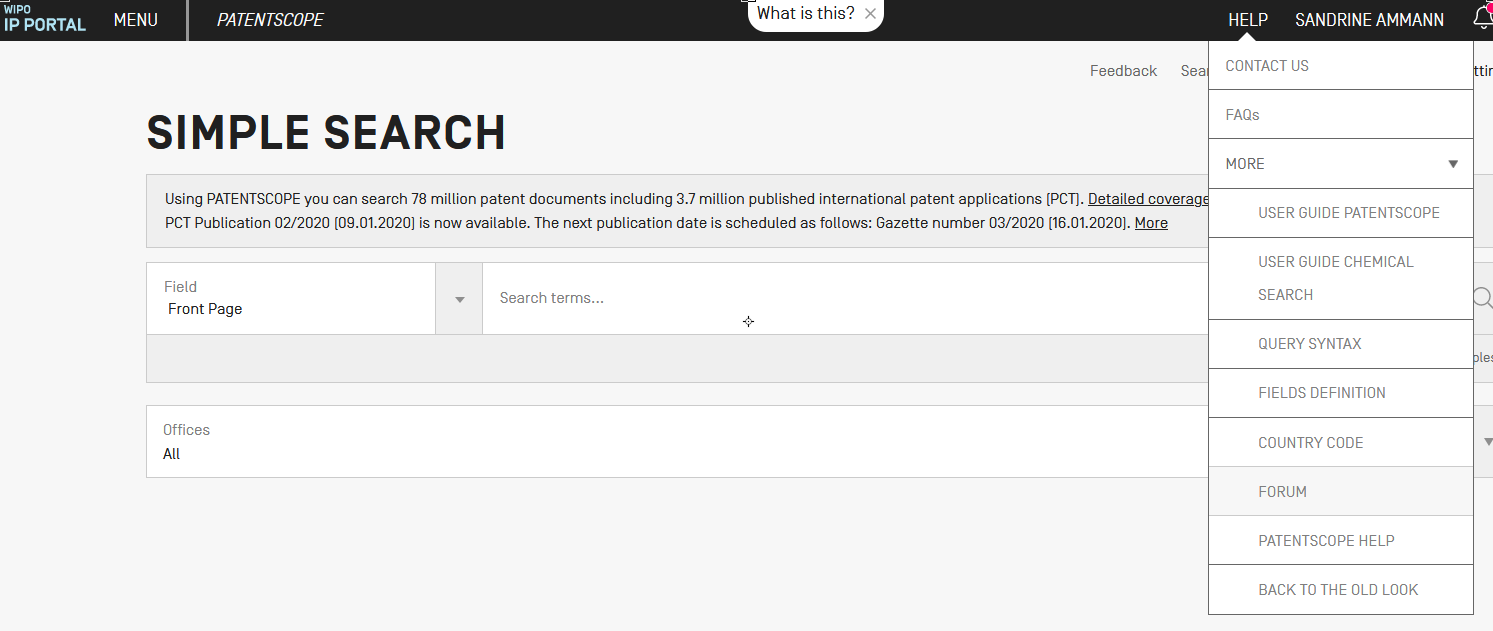 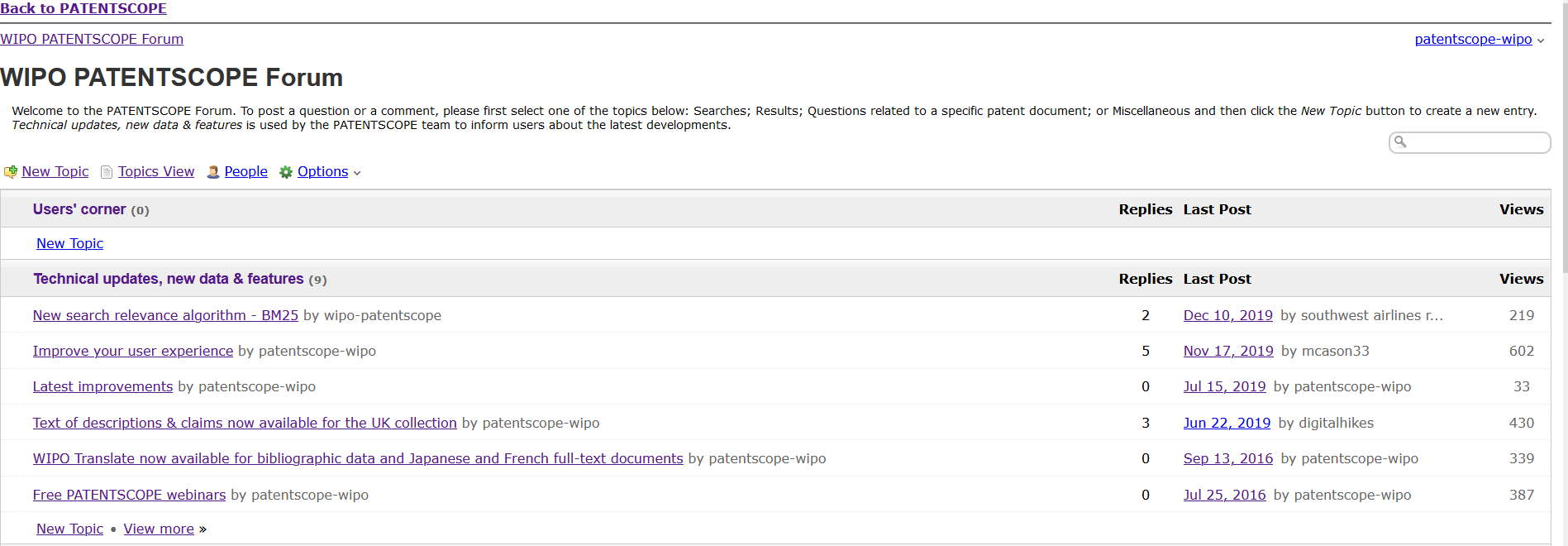 Testing
Transcription + translation of webinars
https://patentscope.wipo.int/beta
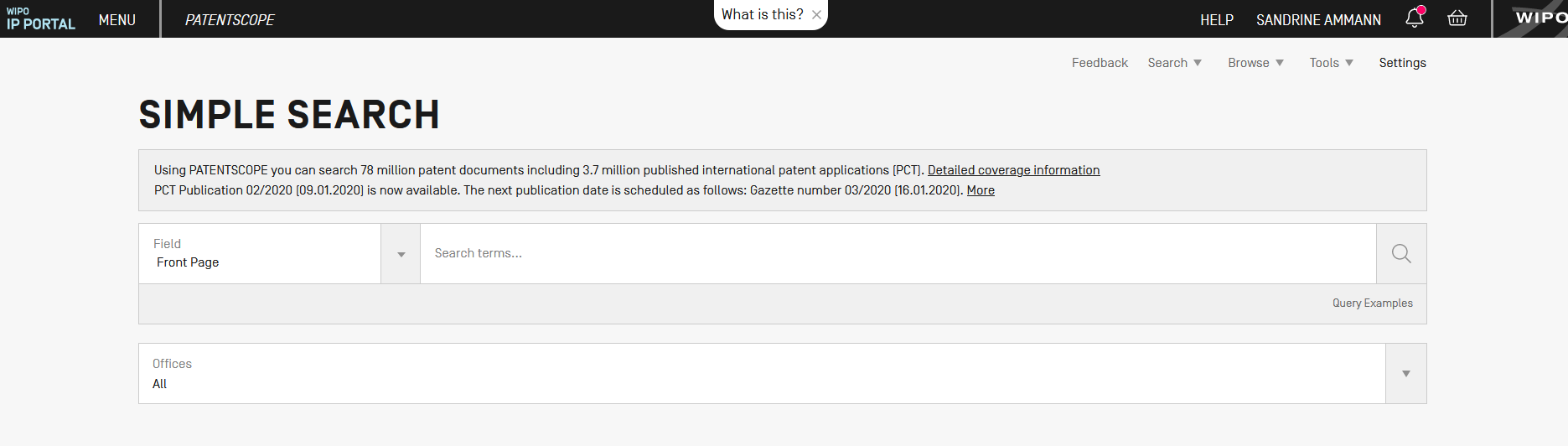 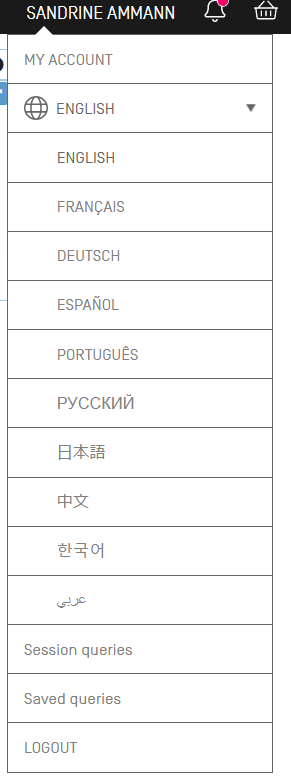 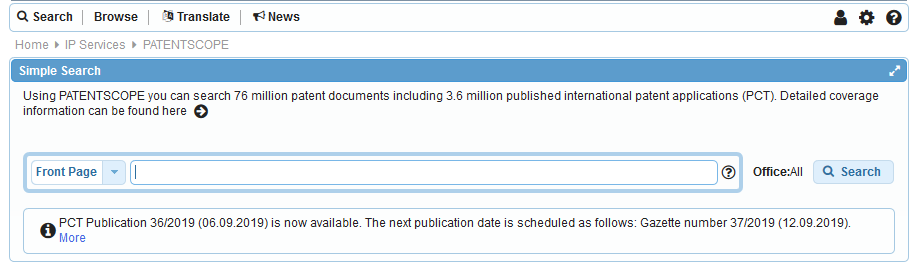 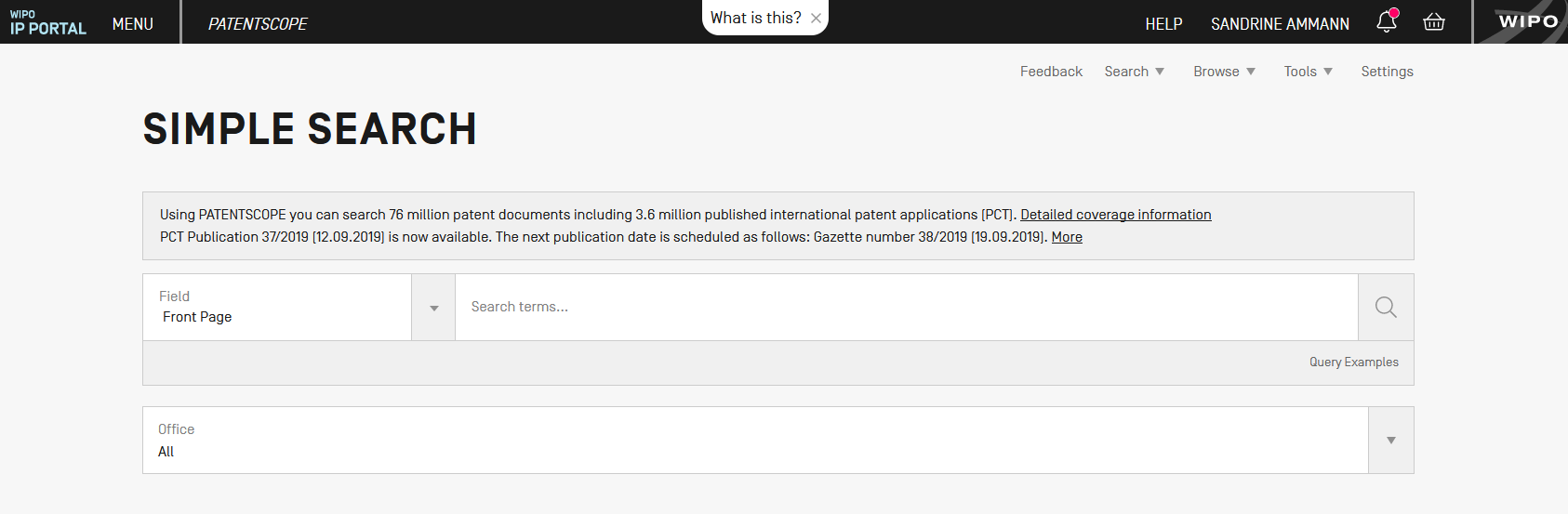 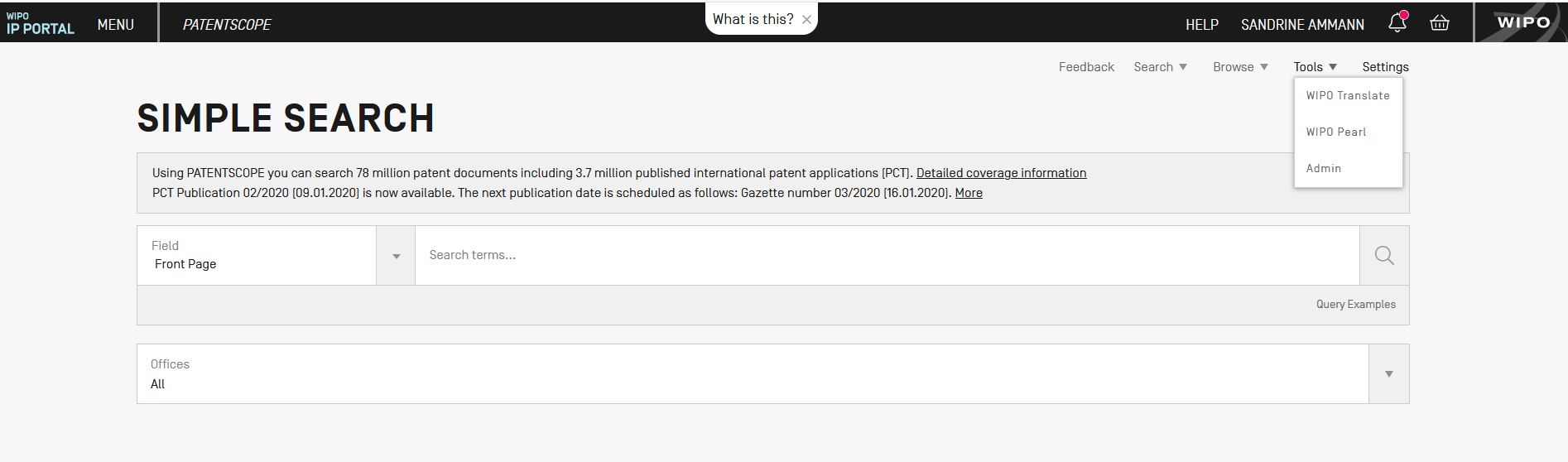 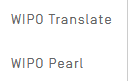 WIPO Translate
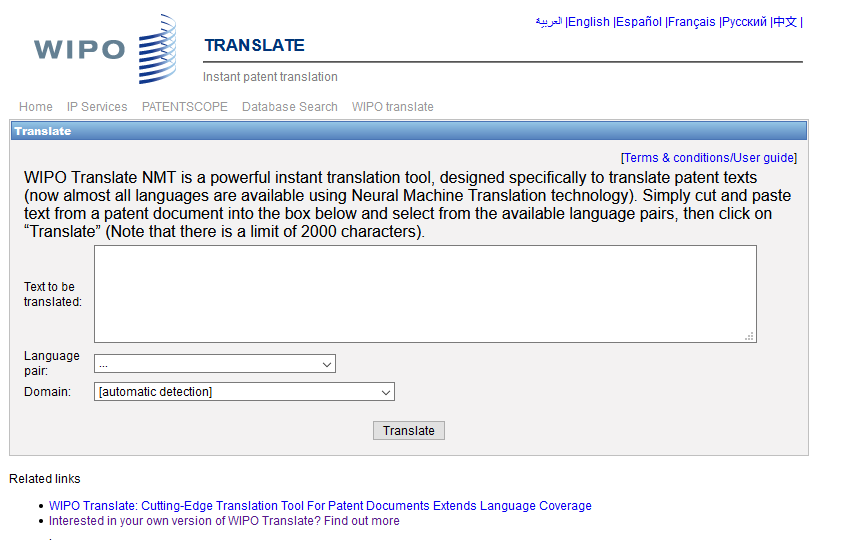 32 Technical domains from the IPC
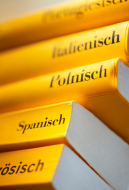 [ADMN]	Admin, Business, Management & Soc Sci
[AERO]	Aeronautics & Aerospace Engineering
[AGRI]	Agriculture, Fisheries & Forestry 
[AUDV]	Audio, Audiovisual, Image & Video Tech
[AUTO]	Automotive & Road Vehicle Engineering
[BLDG]	Civil Engineering & Building Construction
[CHEM]	Chemical & Materials Technology
[DATA]	Computer Sci, Telecom & Broadcasting
[ELEC]	Electrical Engineering & Electronics
[ENGY]	Energy, Fuels & Heat Transfer Eng
[ENVR]	Environmental & Safety Engineering
[FOOD]	Foods & Food Technology
[GENR]	Generalities, Language, Media & Info Sci
[HOME]	Home Contents & Household Maintenance
[HORO]	Precision Mechanics, Jewelry & Horology
[MANU]	Manufacturing & Materials Handling Tech
[MARI]		Marine Engineering 
[MEAS]		Standards, Units, Metrology & Testing
[MECH]		Mechanical Engineering
[MEDI]		Medical Technology 
[METL]		Metallurgy
[MILI]		Military Technology
[MINE]		Mining, Oil & Gas Extraction & Minerals
[NANO]		Nano Technology
[PACK]		Packaging & Distribution of Goods
[PRNT]		Printing & Paper
[RAIL]		Railway Engineering
[SCIE]		Optical Engineering
[SPRT]		Sports, Leisure, Tourism & Hospitality
[TEXT]		Textile & Clothing Industries
[TRAN]		Transportation
Language pairs
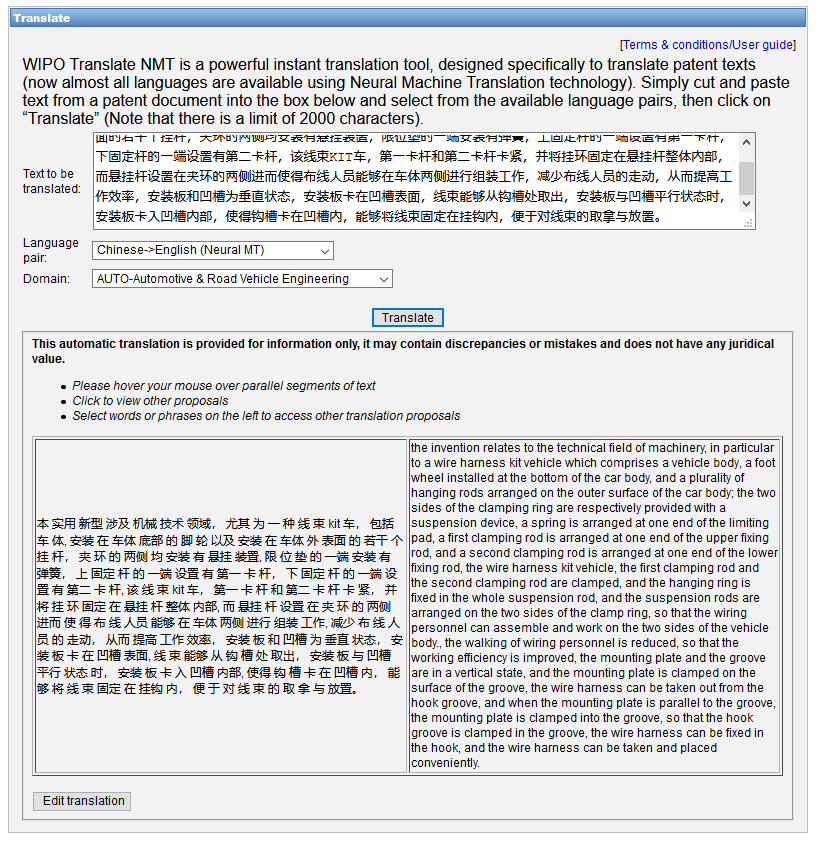 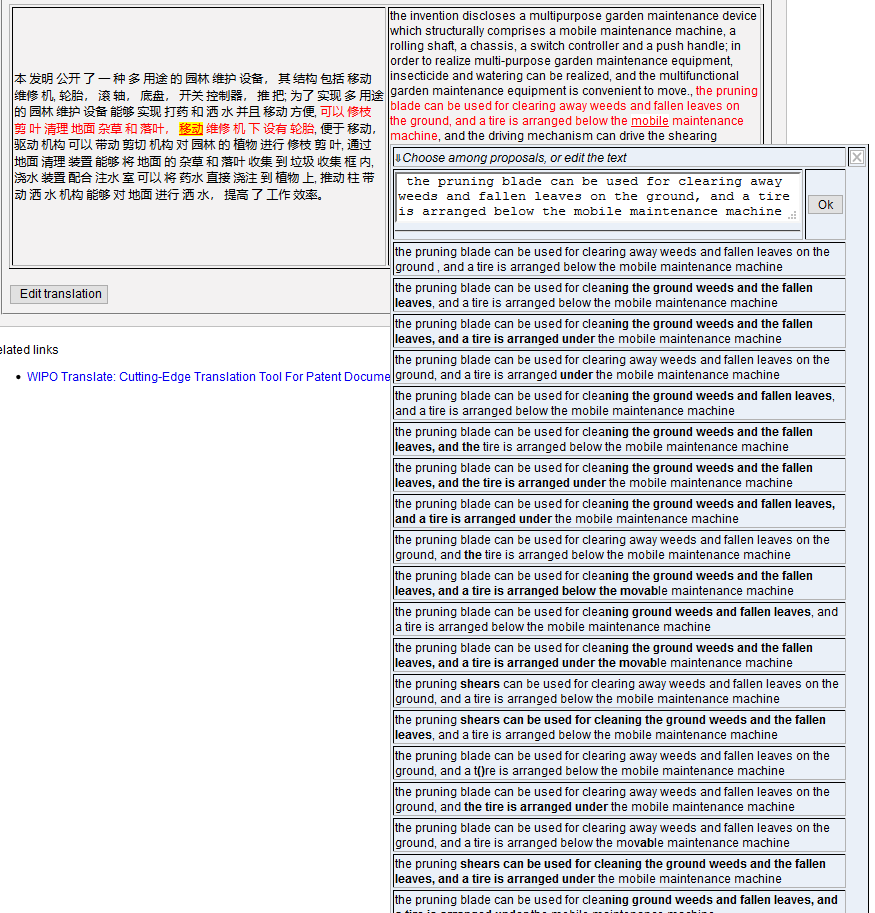 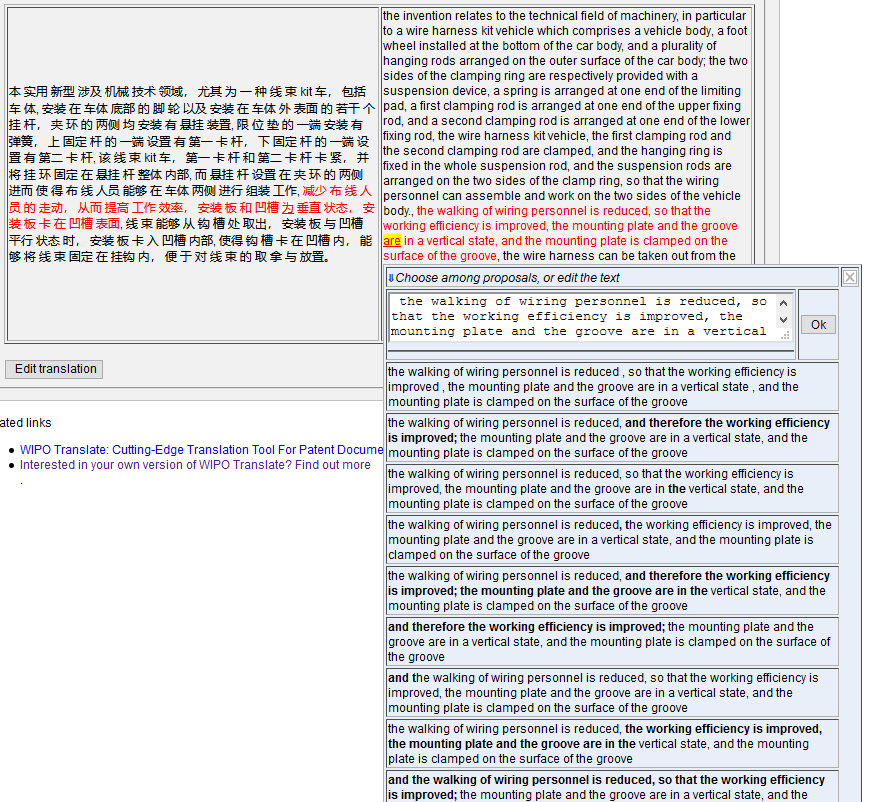 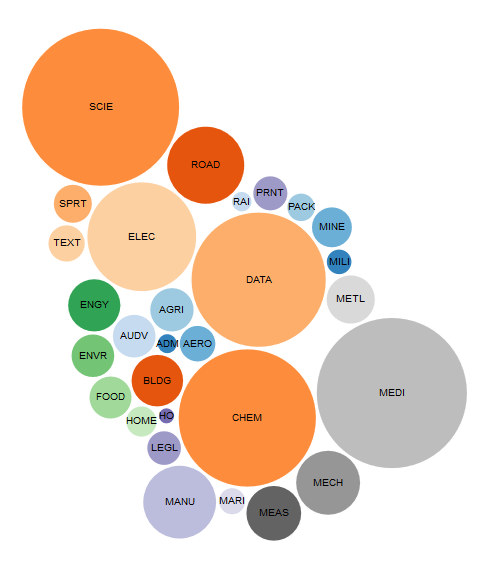 WIPO Pearl
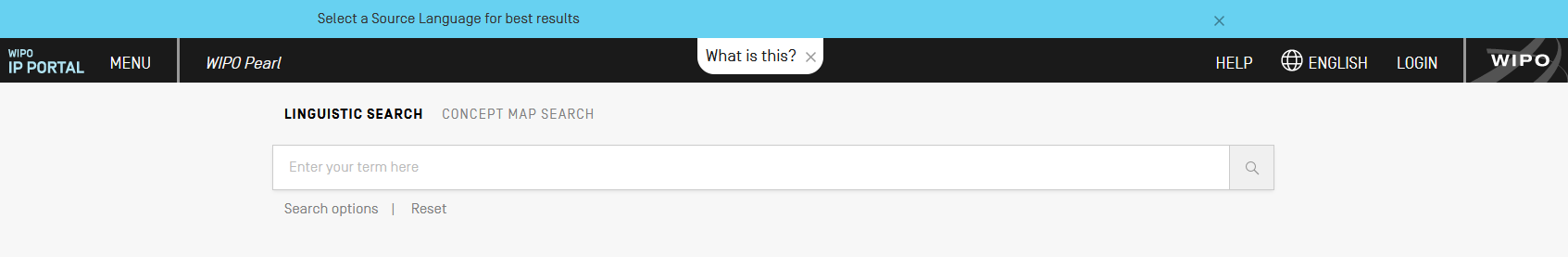 WIPO Pearl
WIPO’s online terminology database

18’000 concepts, 180’000 terms
10 languages

Contents validated by WIPO language experts and terminologists
Example: microchip
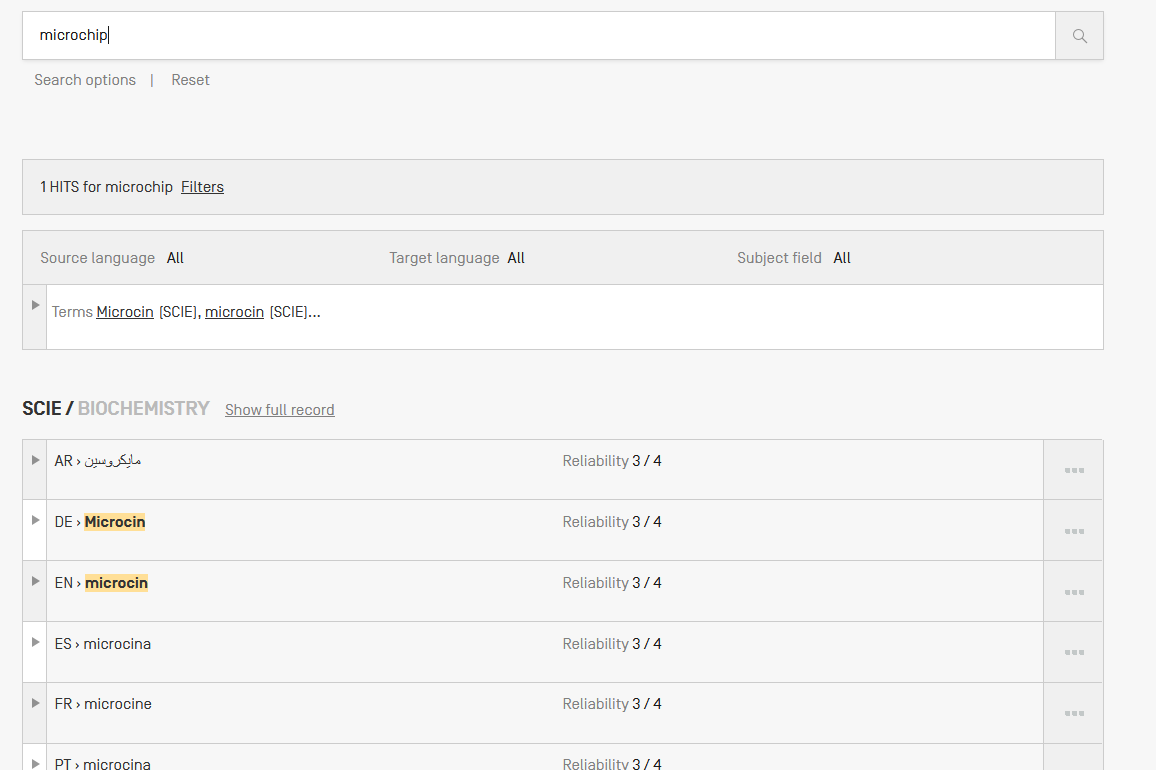 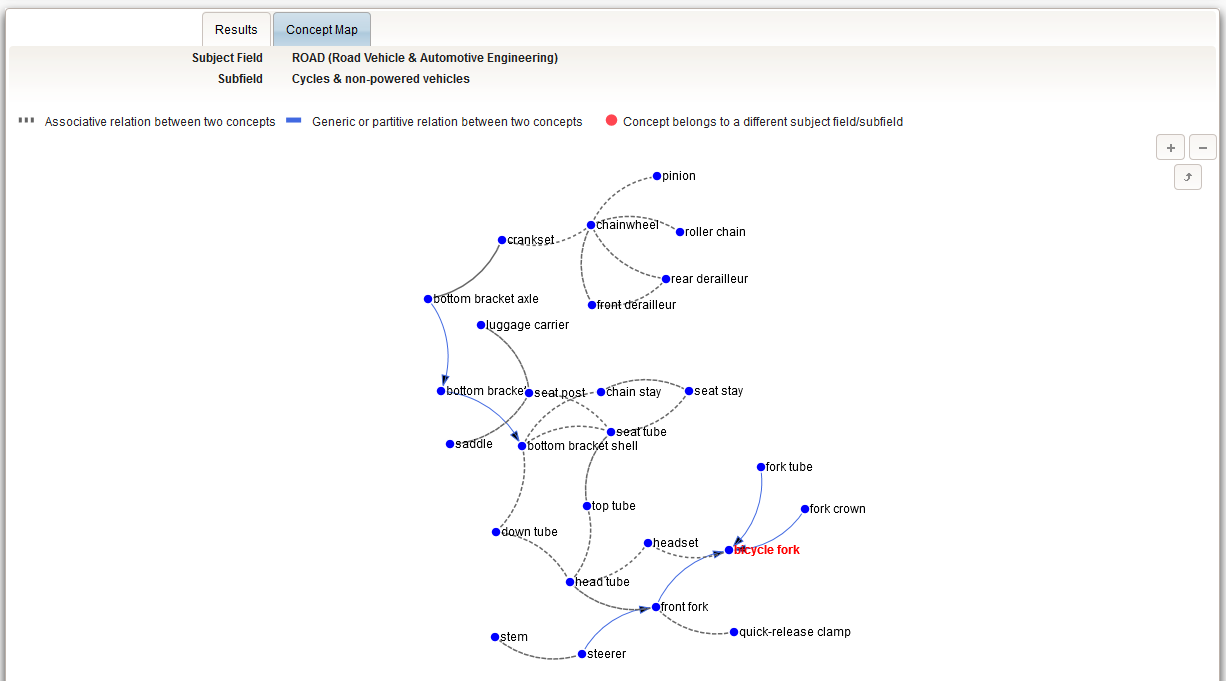 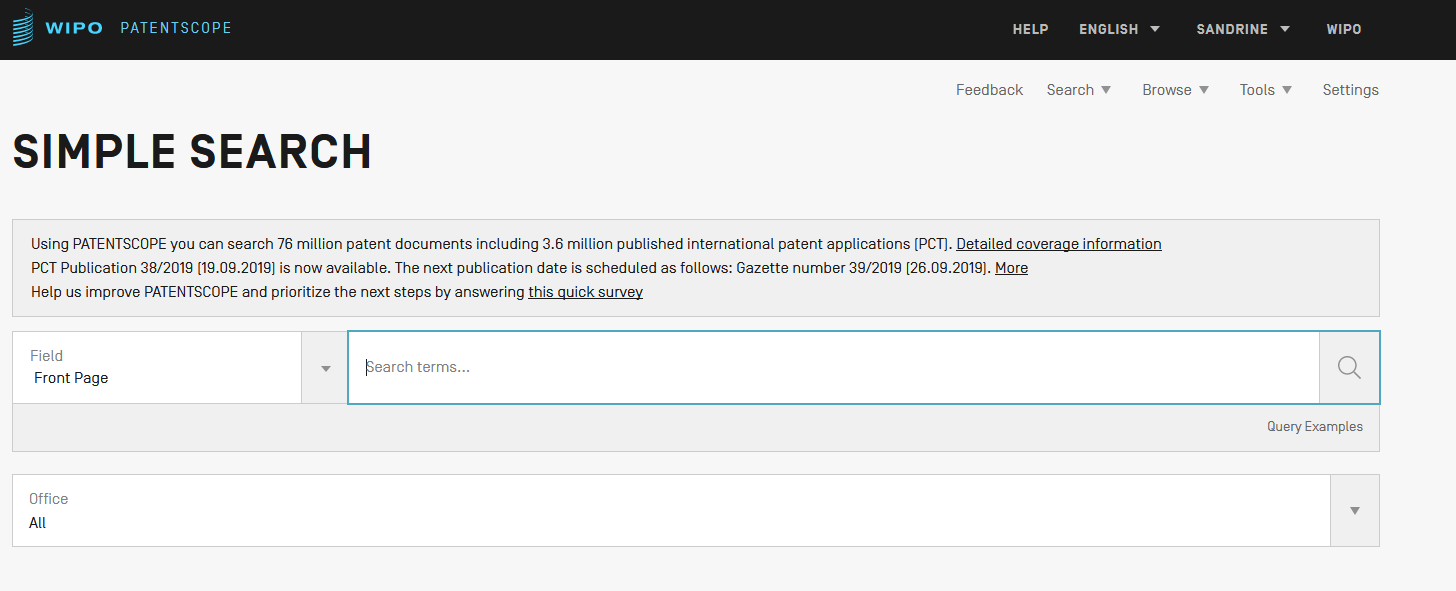 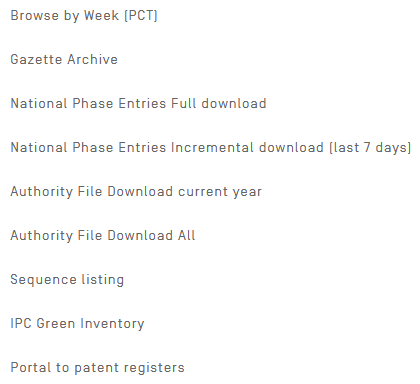 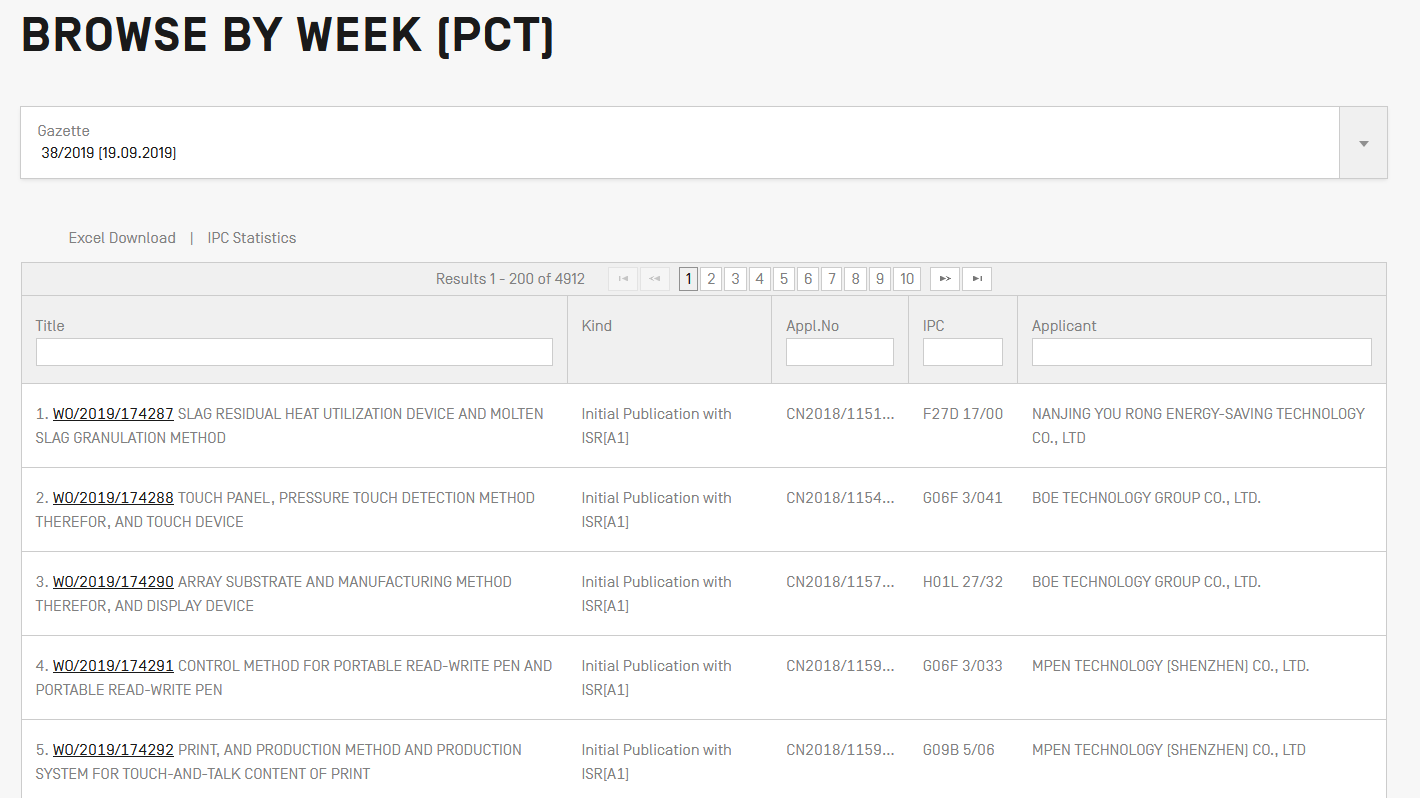 IPC Statistics
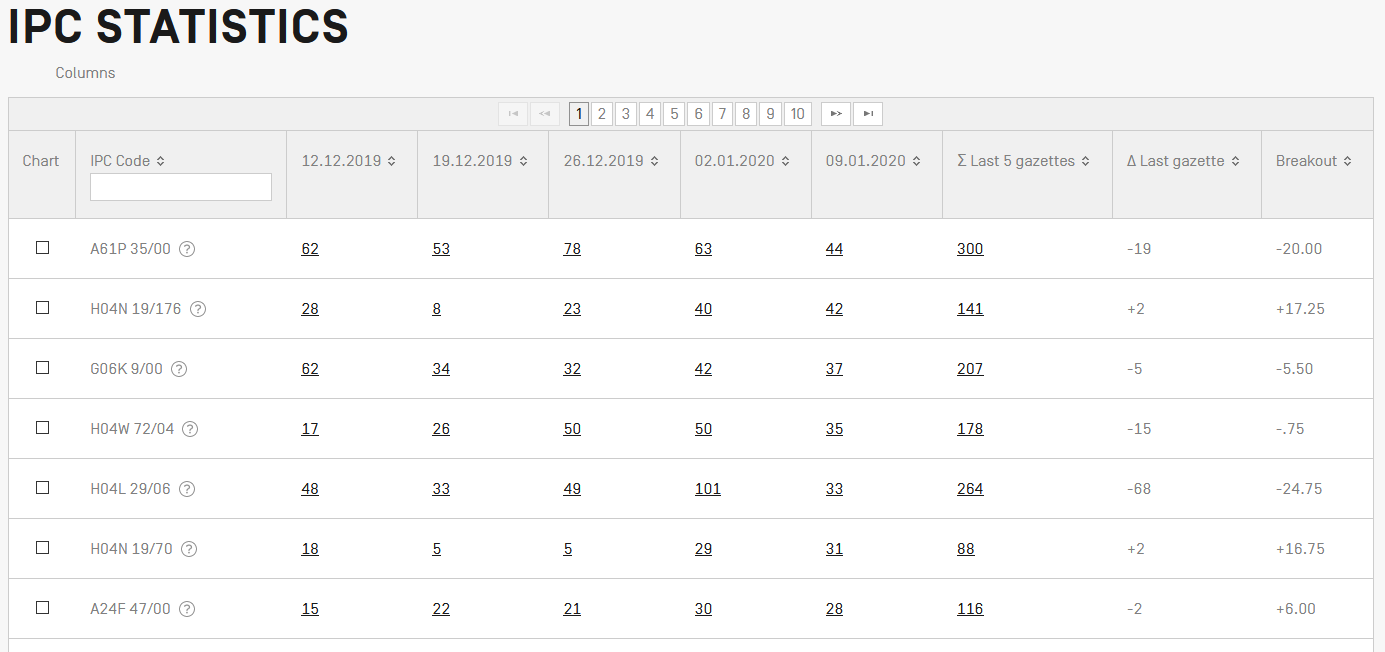 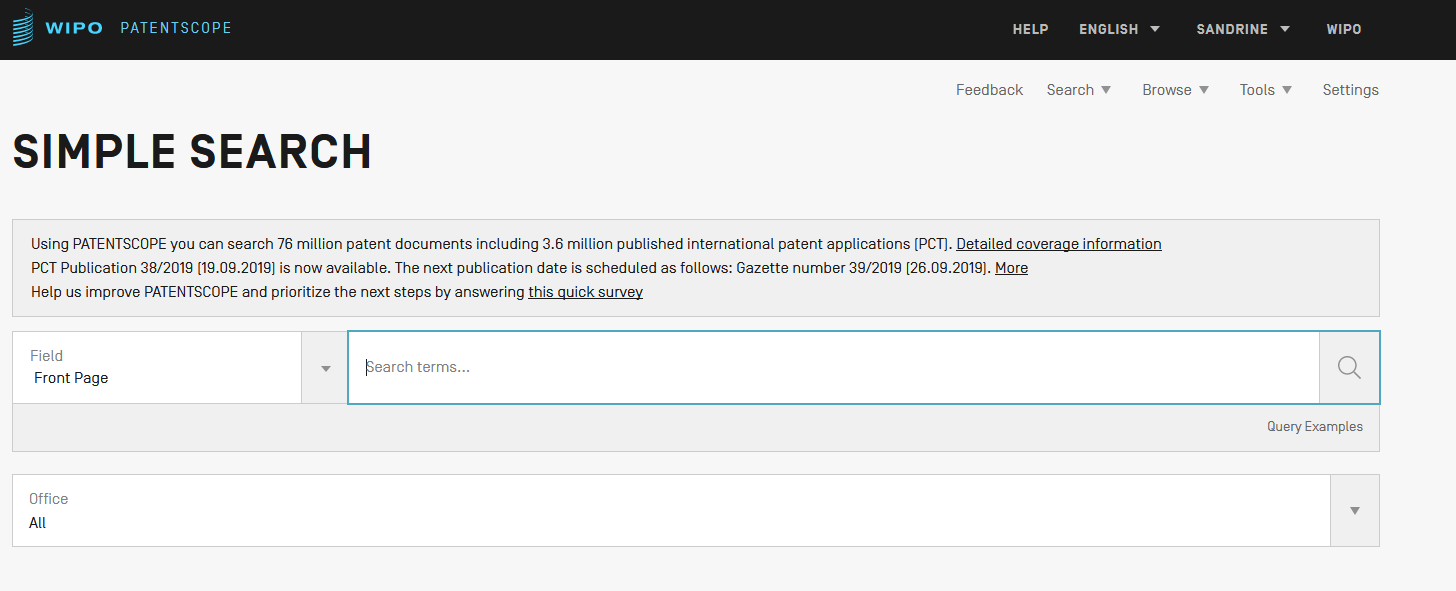 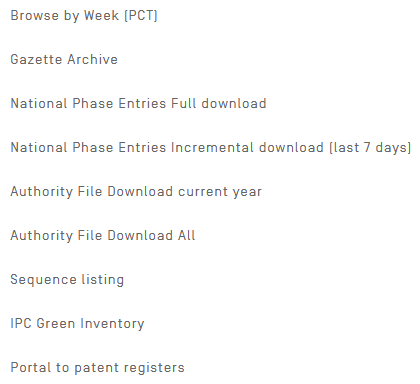 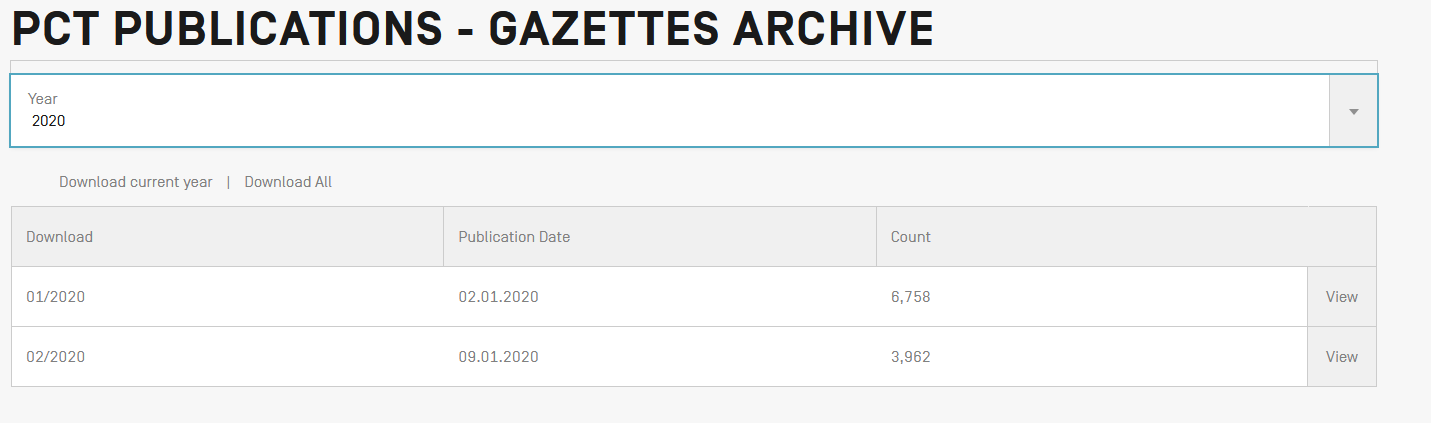 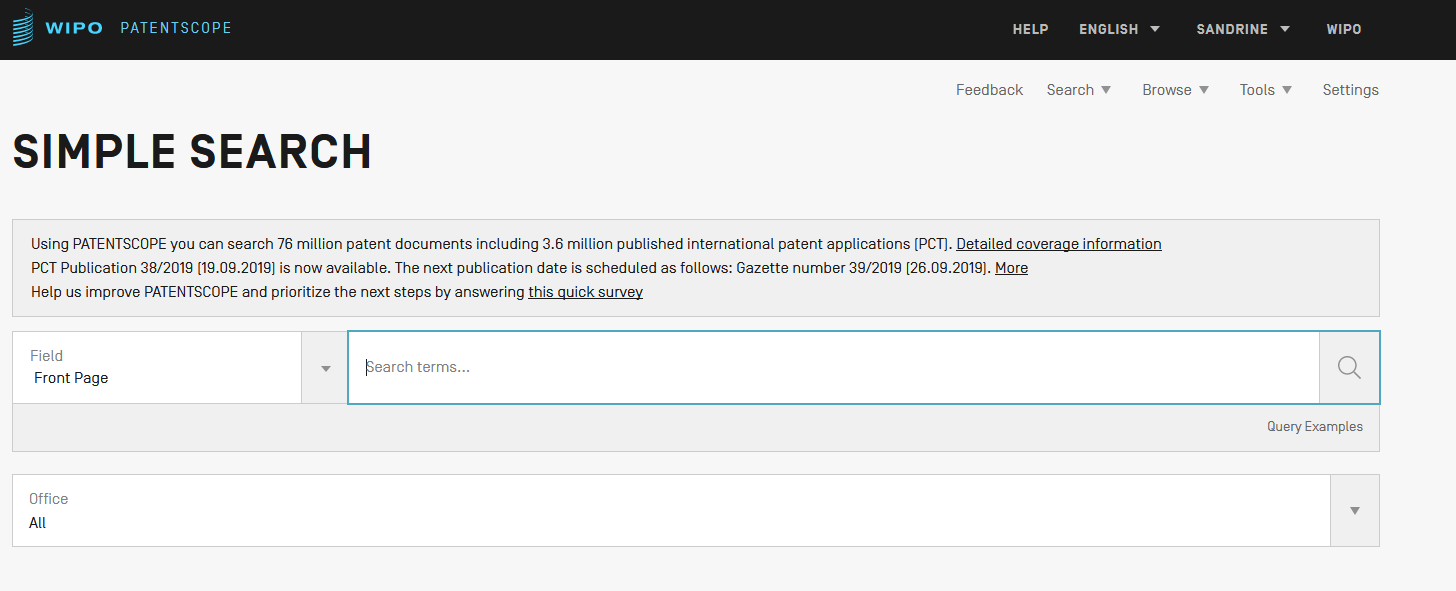 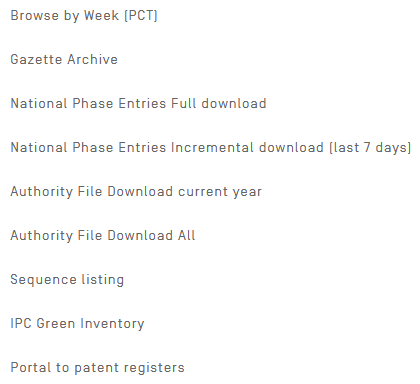 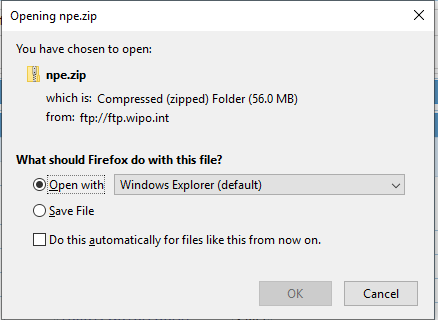 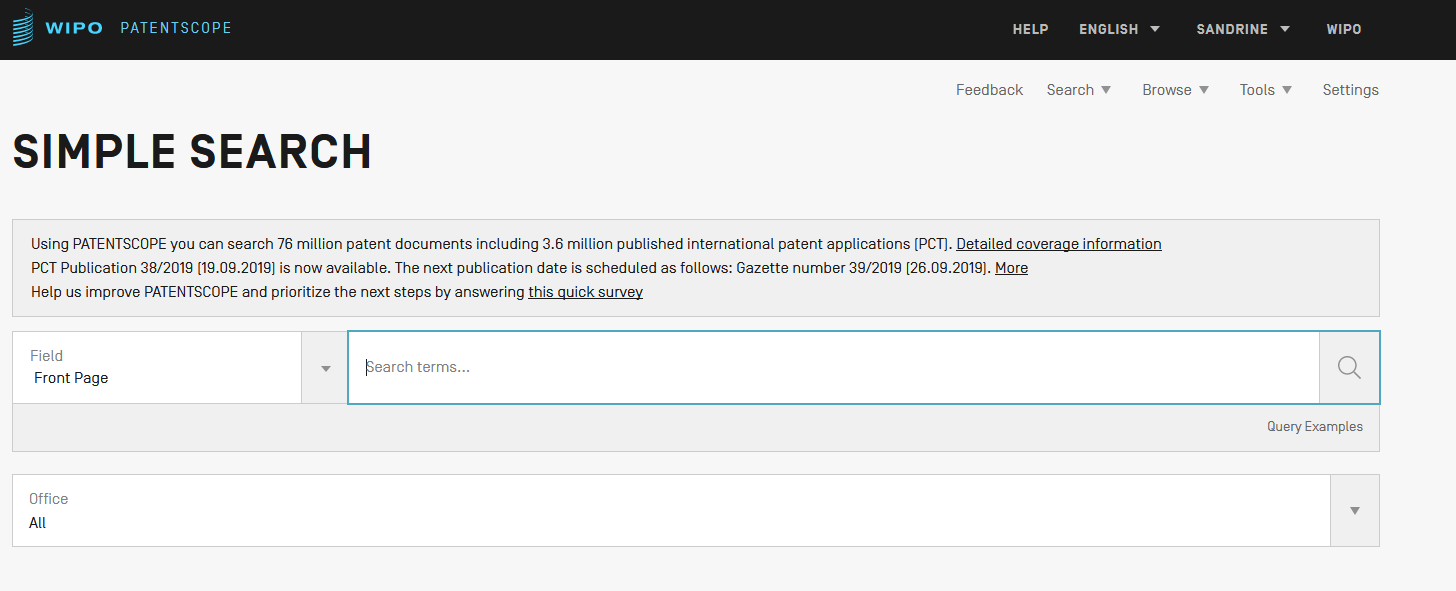 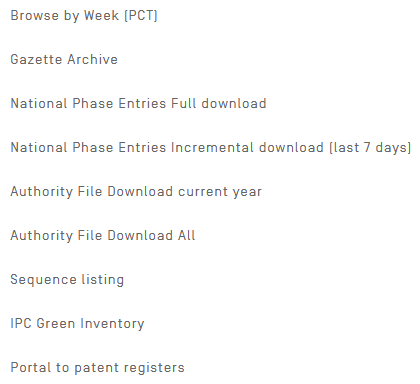 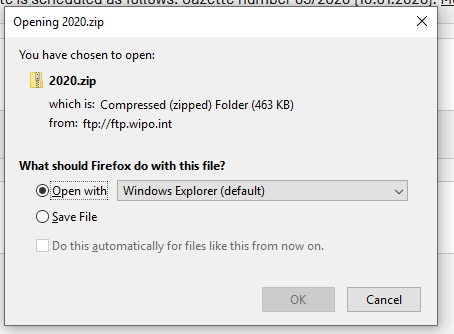 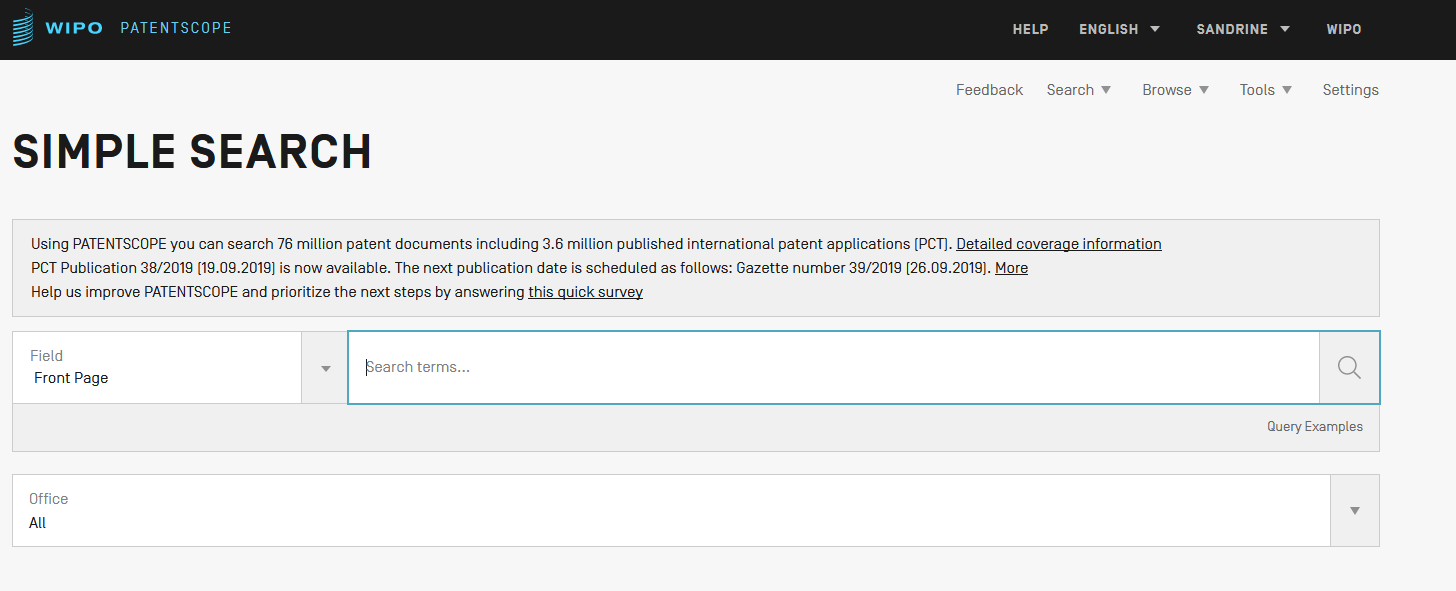 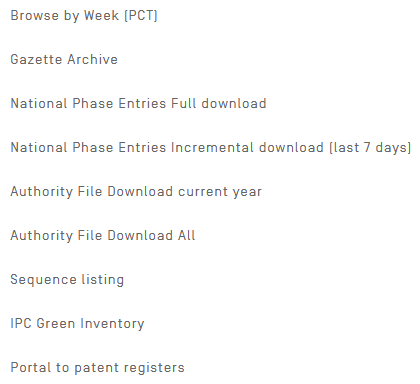 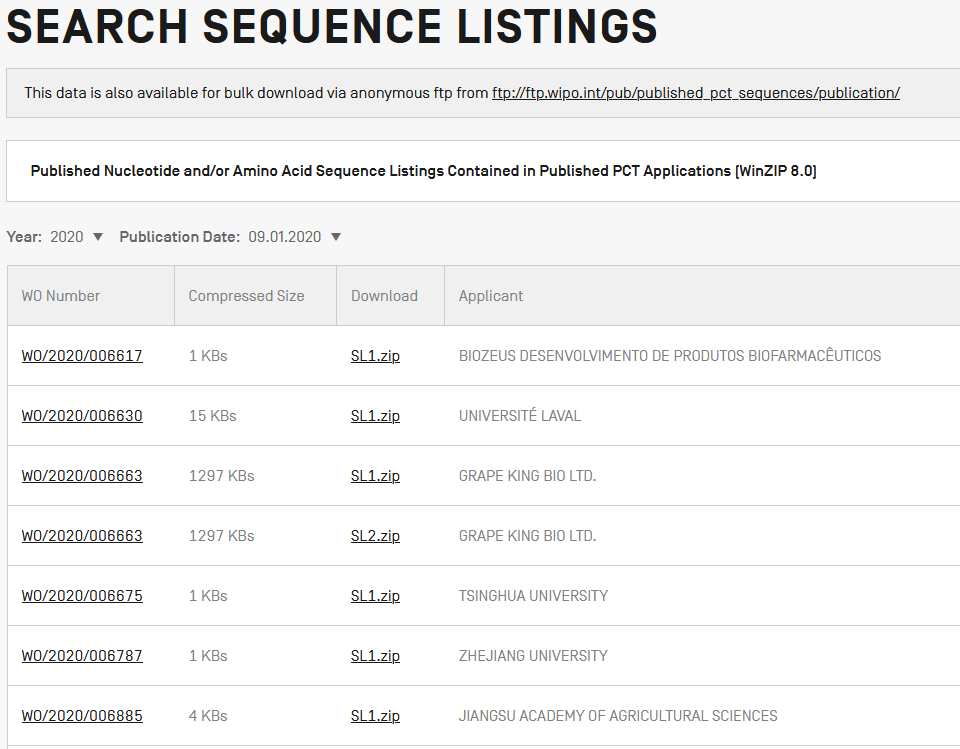 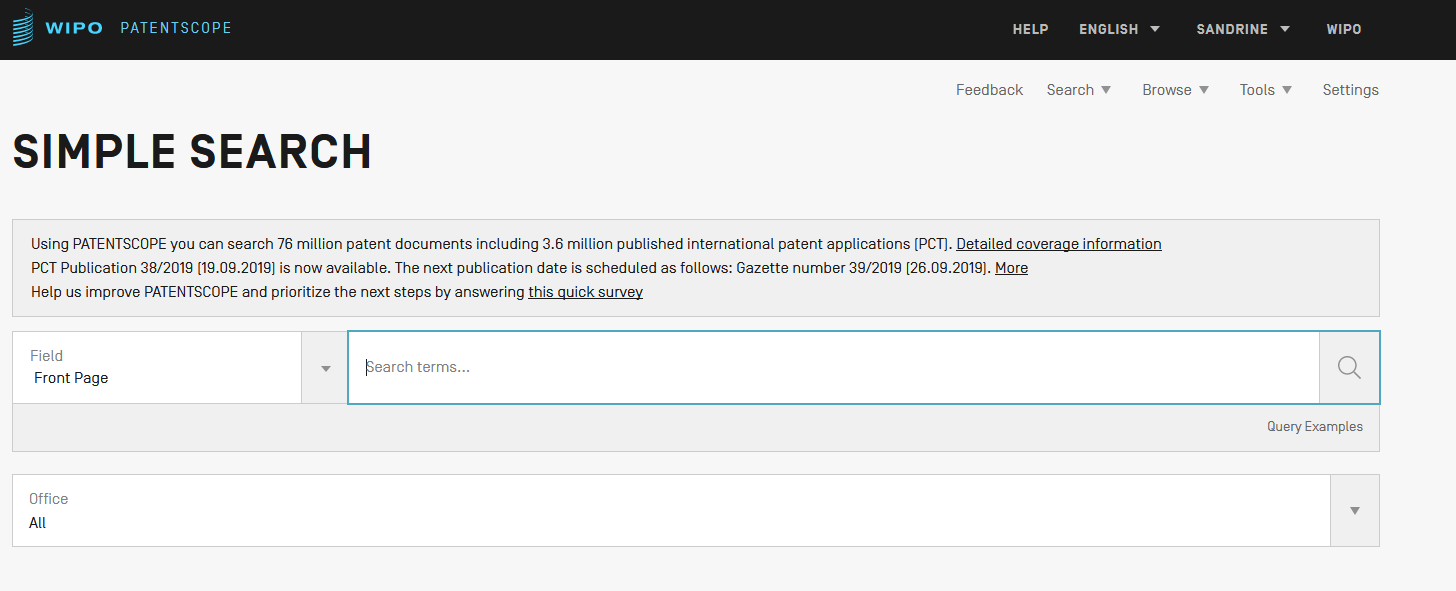 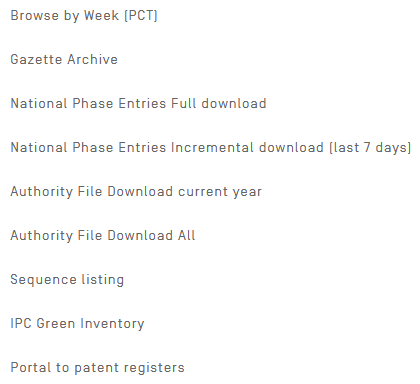 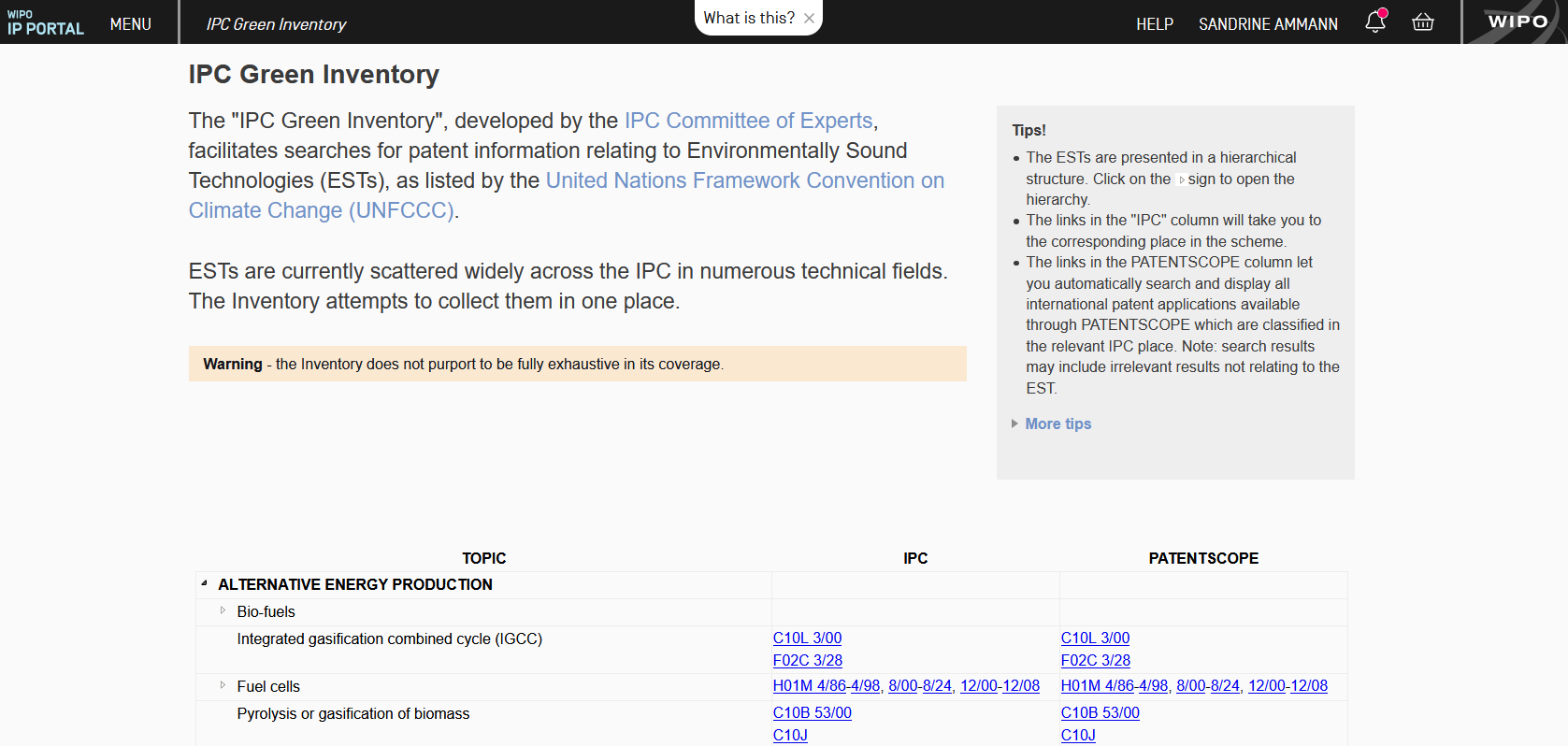 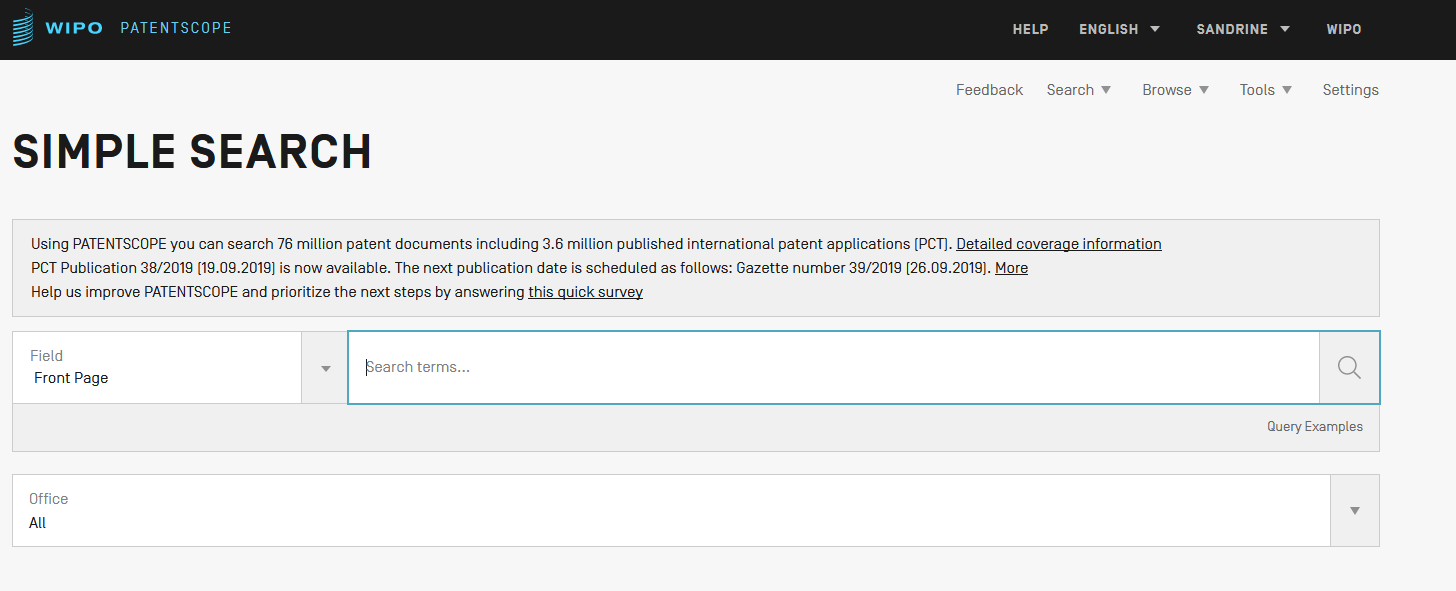 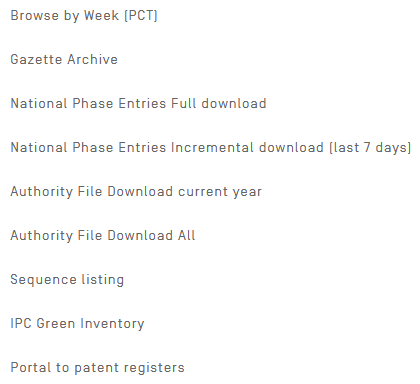 Portal to patent registers
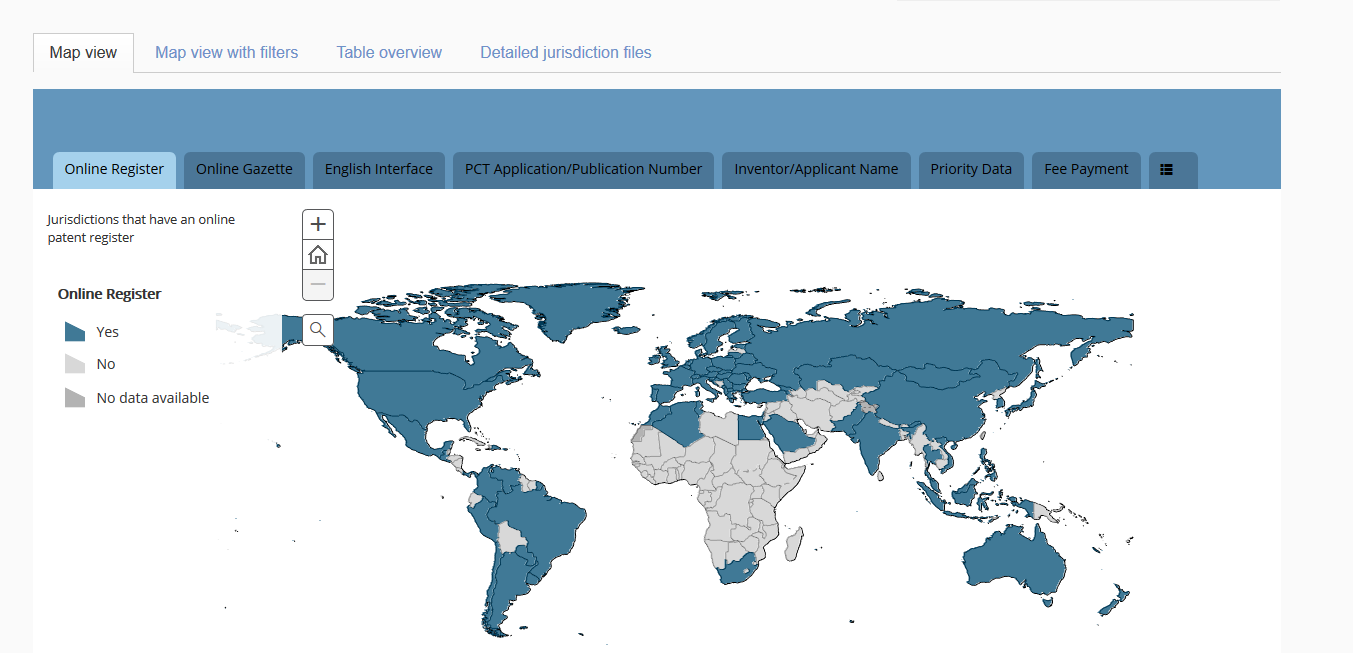 Searches
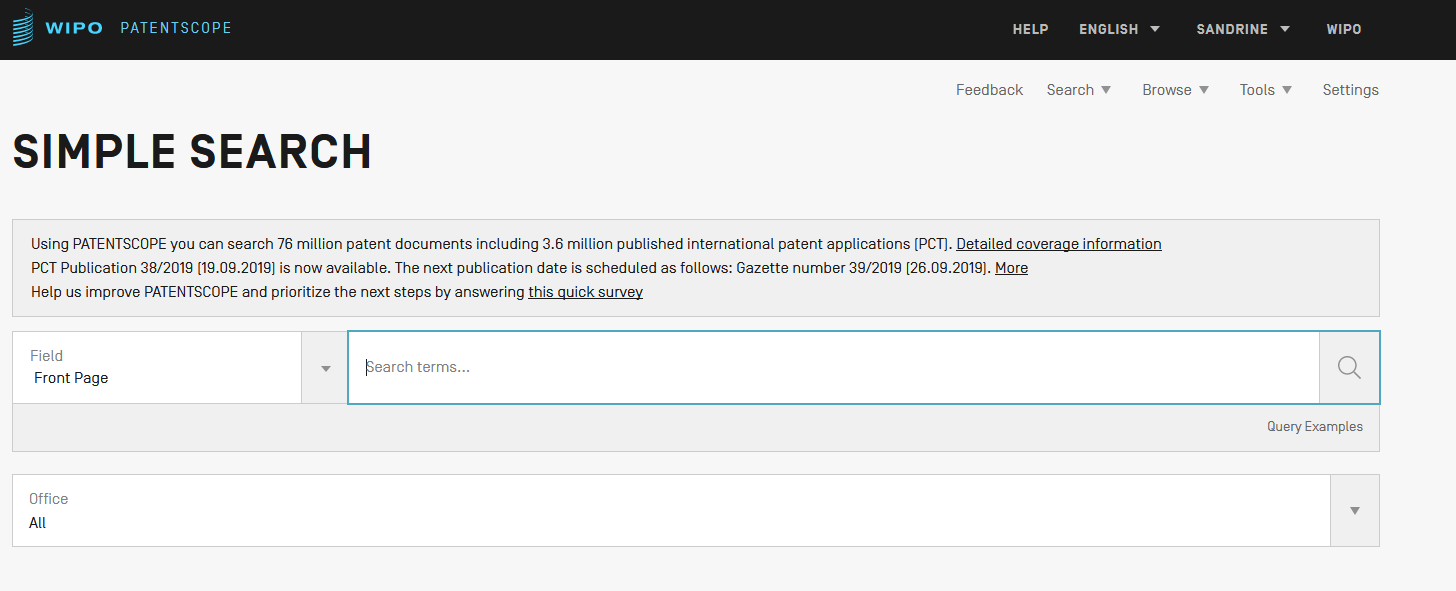 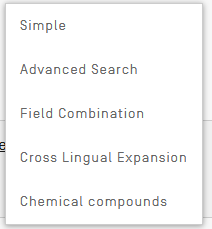 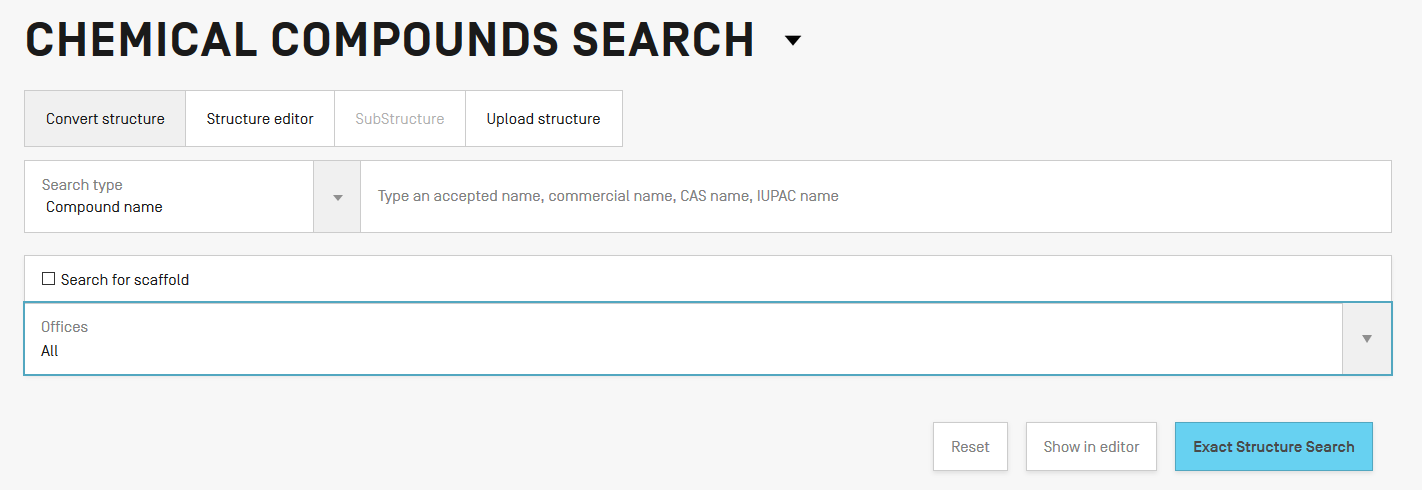 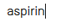 Results
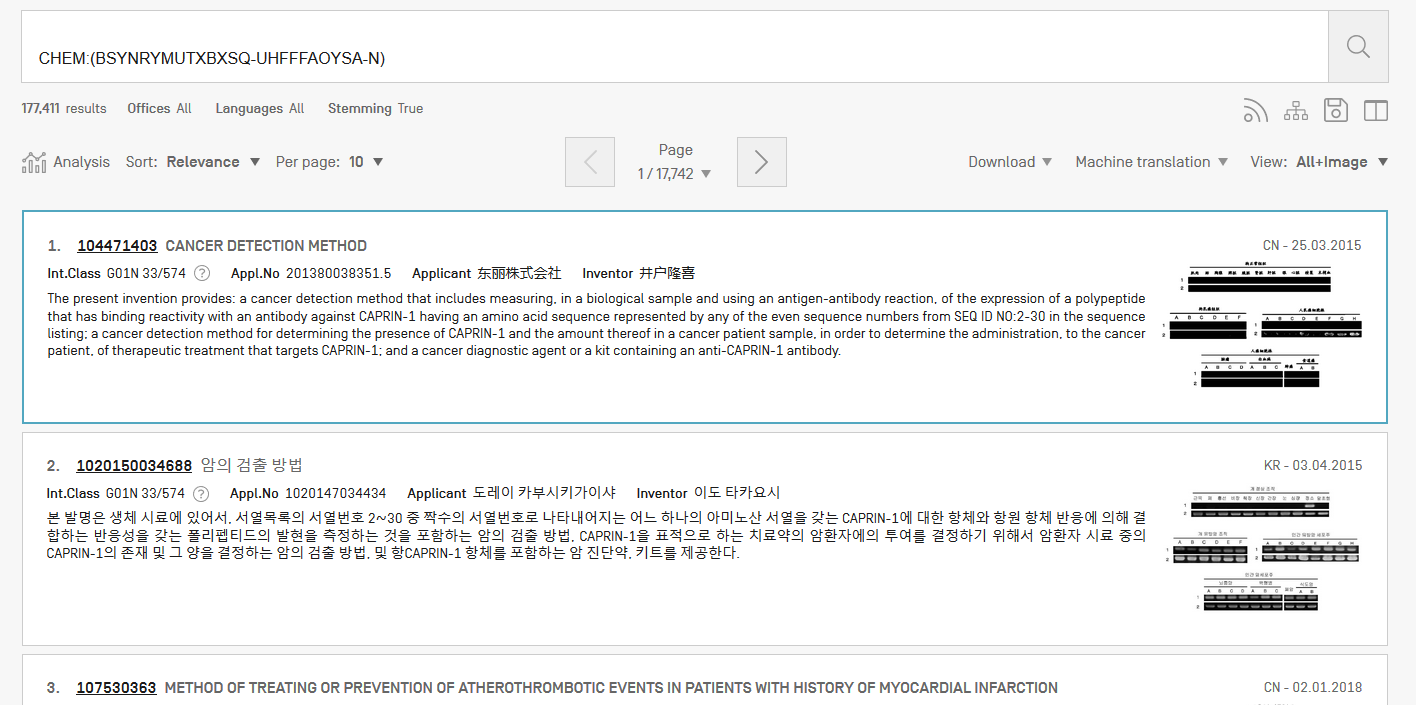 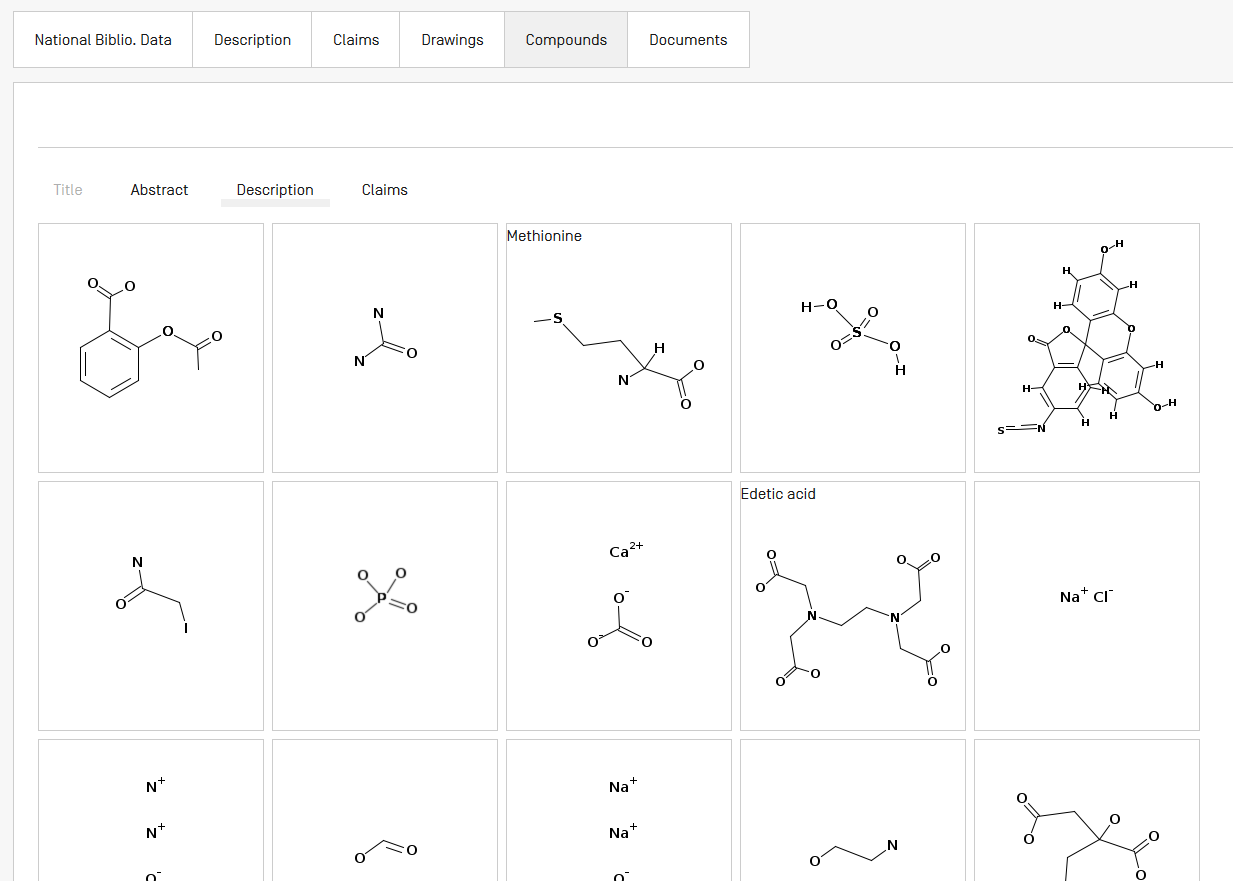 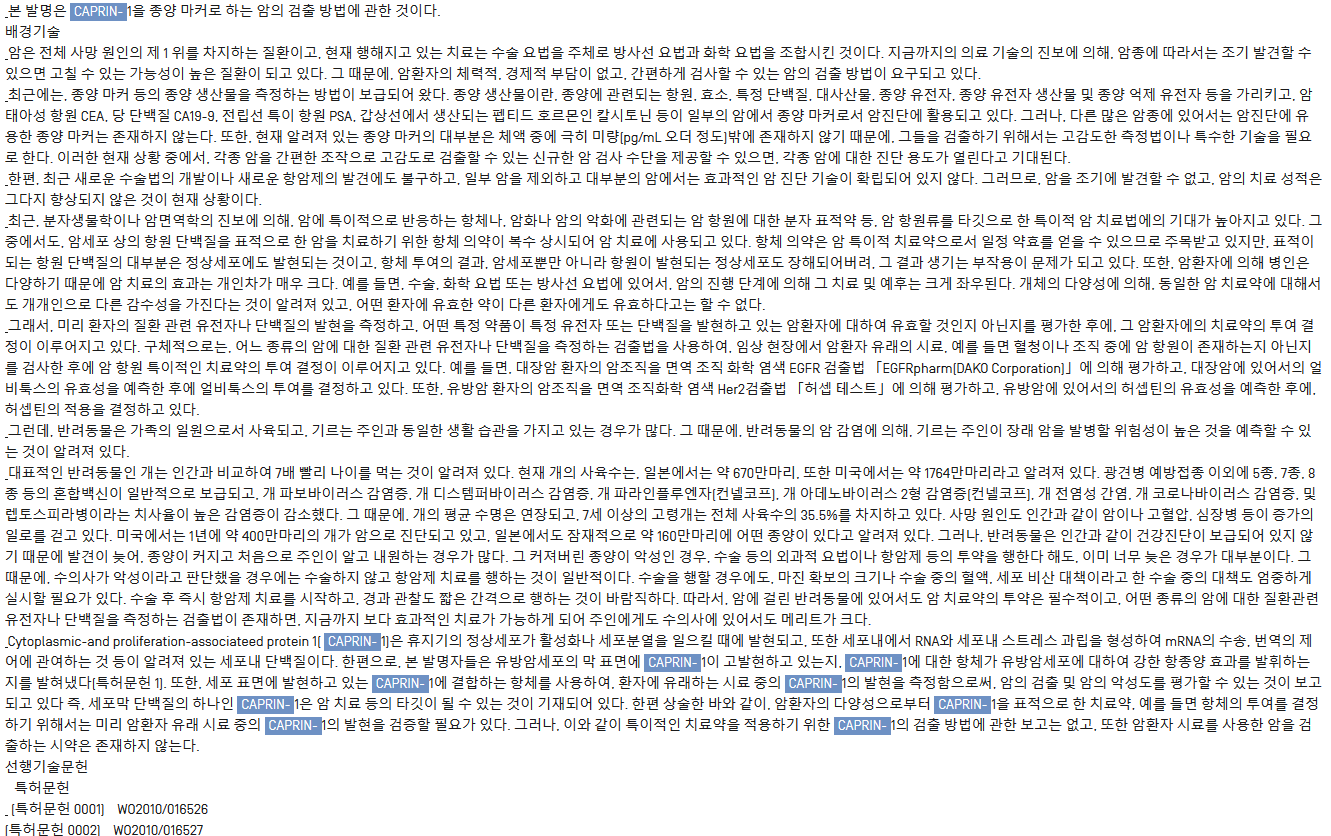 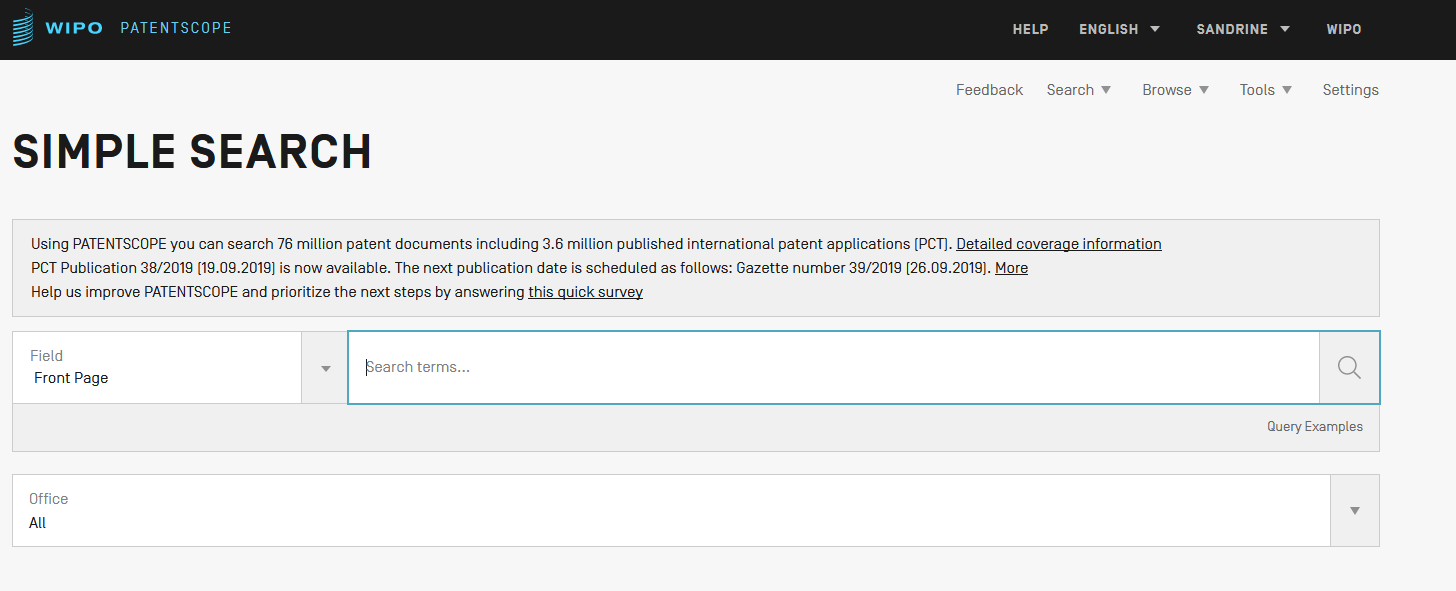 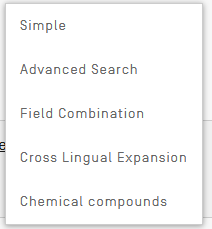 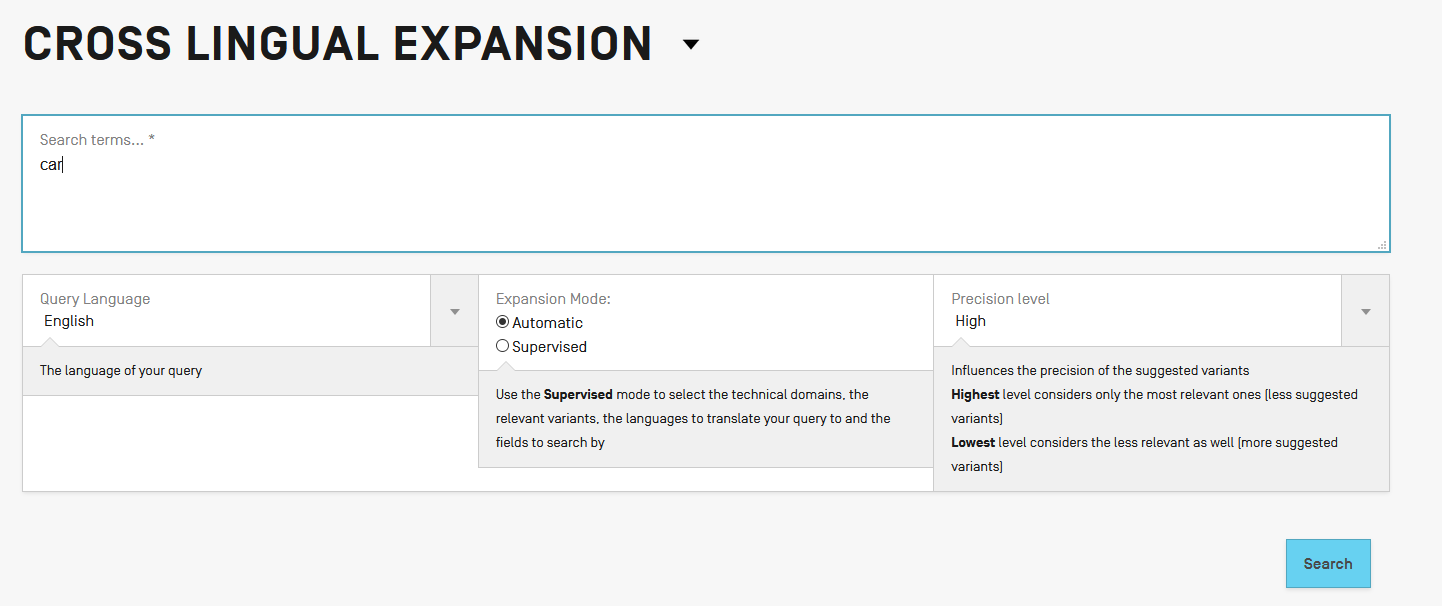 Languages
Chinese
Danish
Dutch
English
French 	  			
German
Italian
Japanese
Korean
Polish
Portuguese 				
Russian
Spanish
Swedish
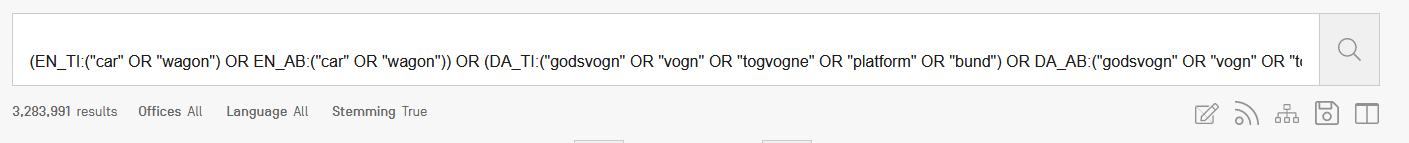 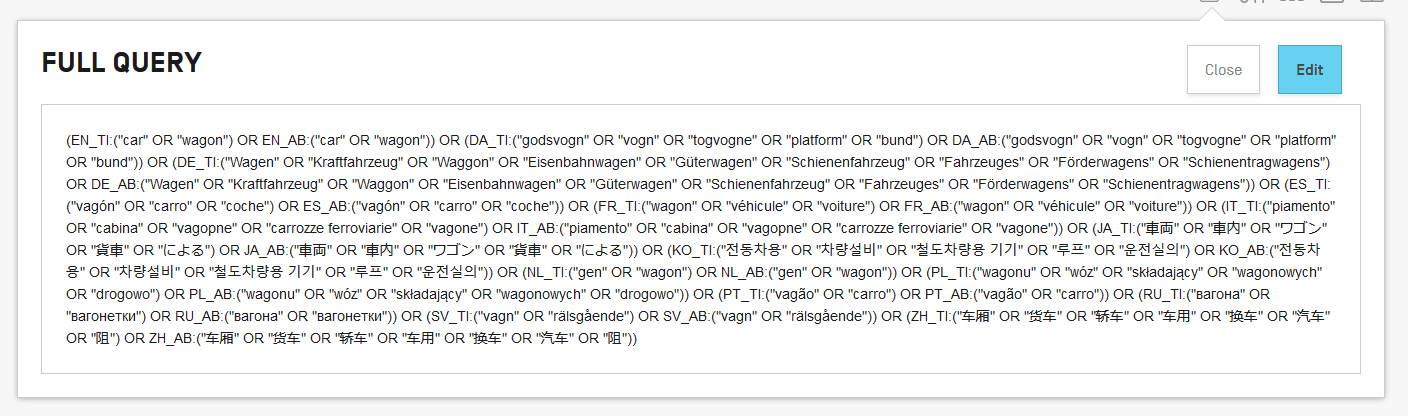 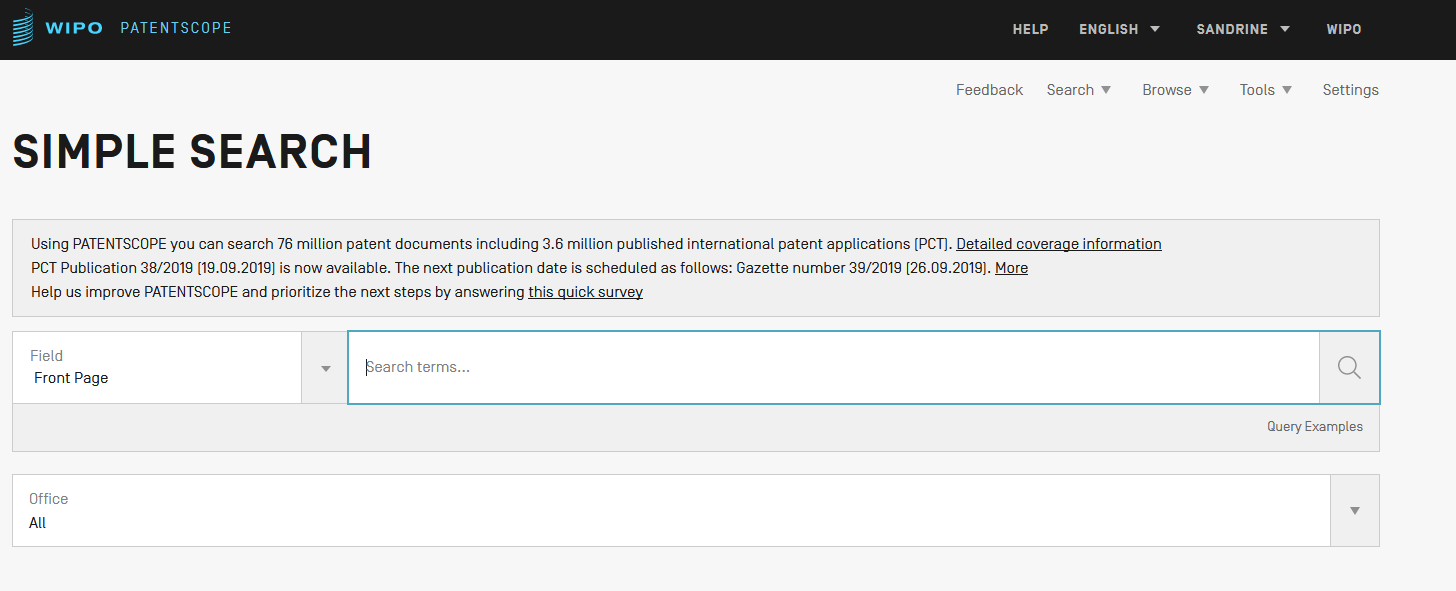 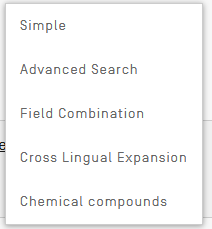 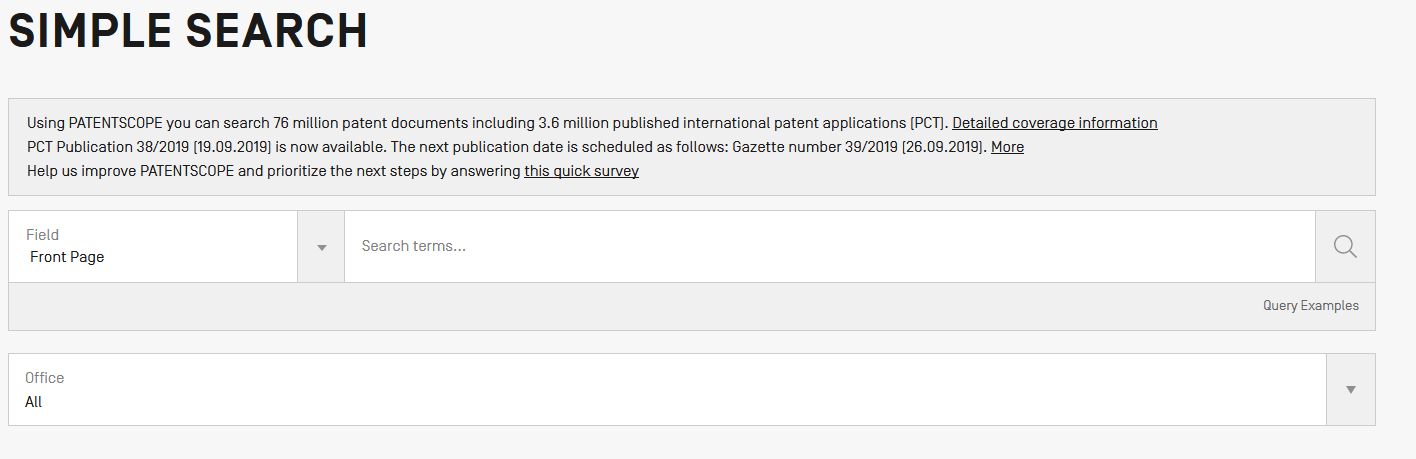 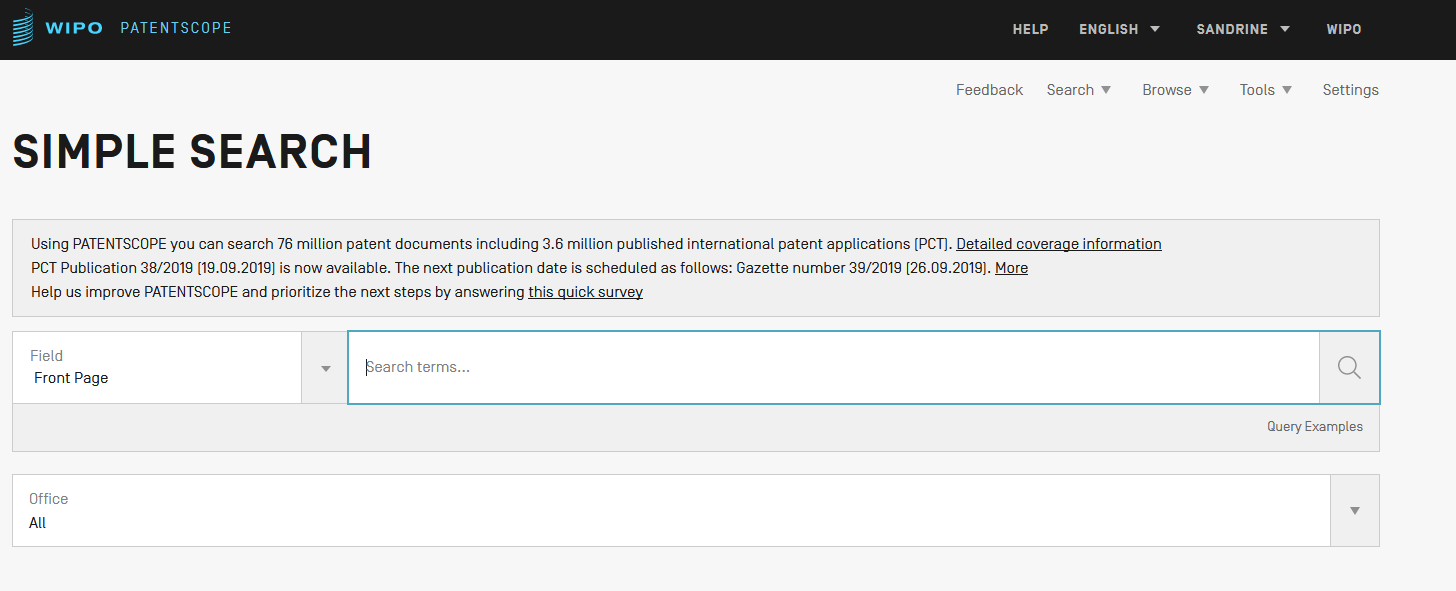 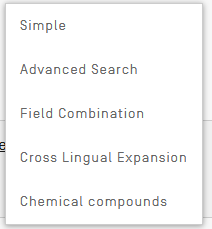 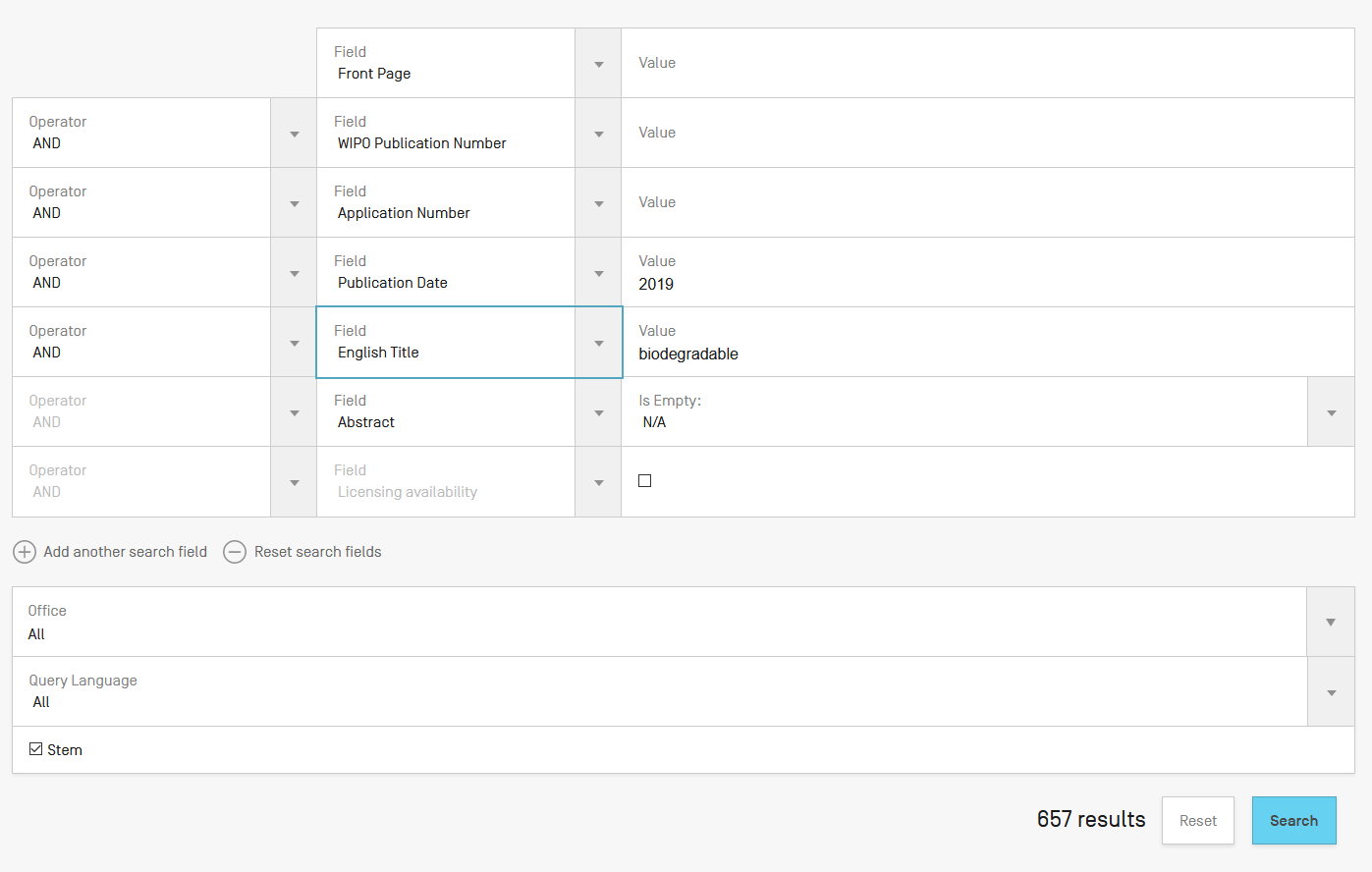 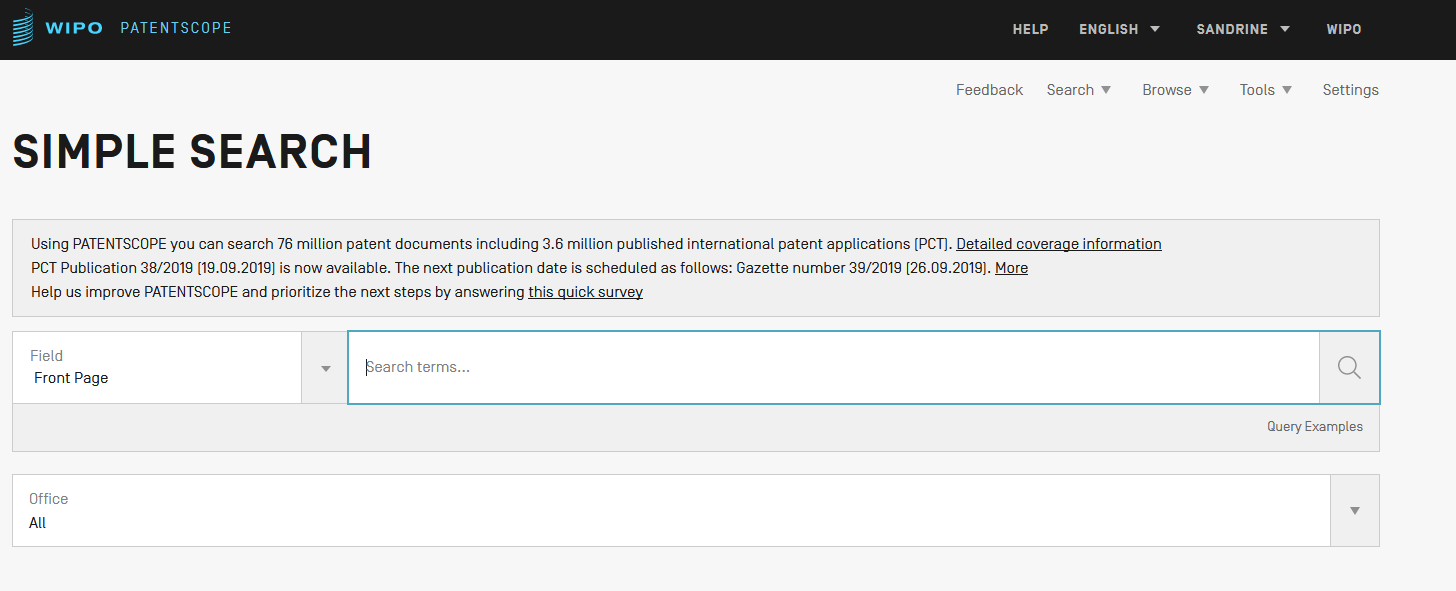 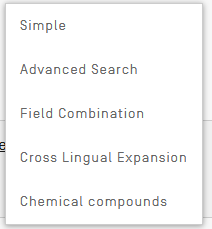 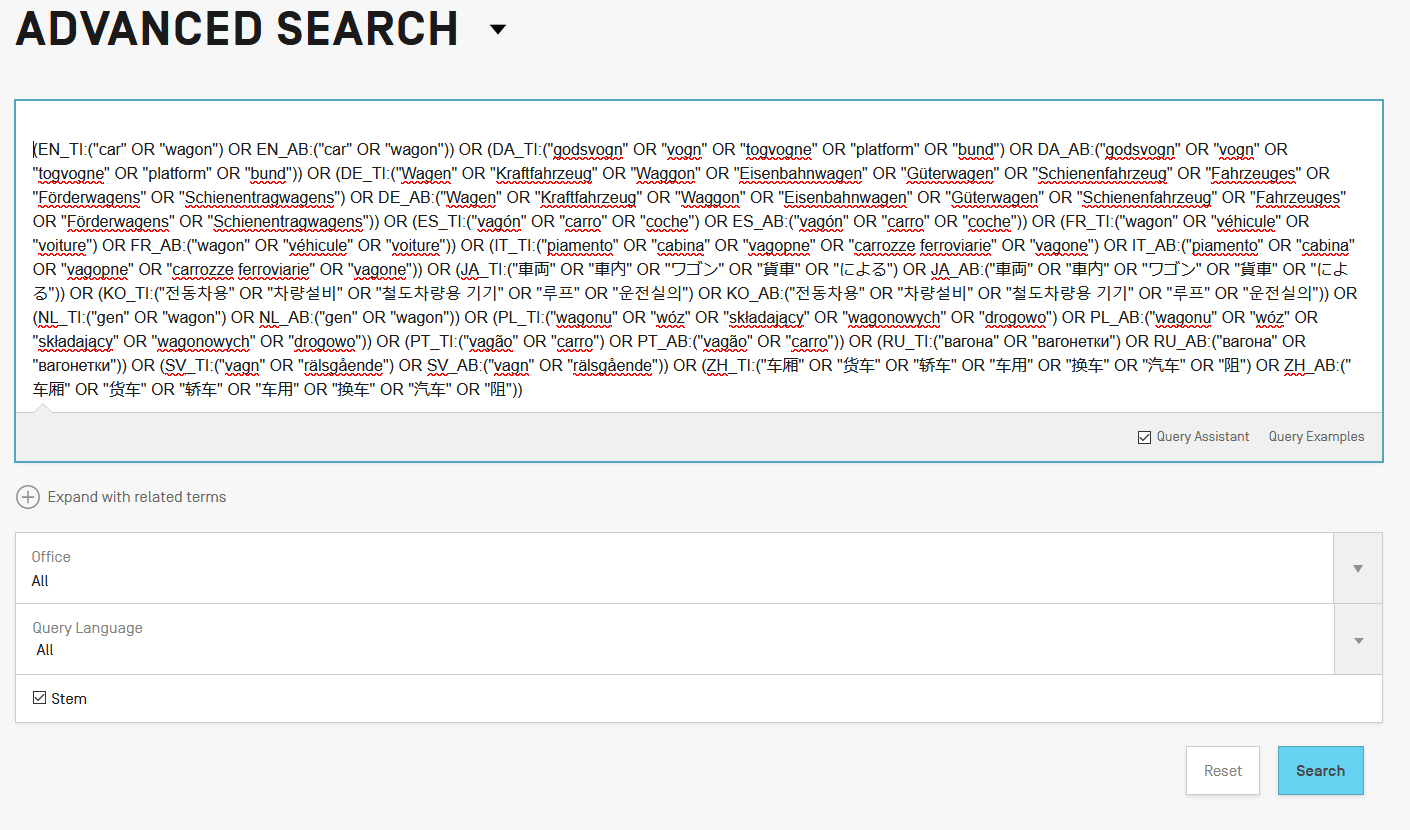 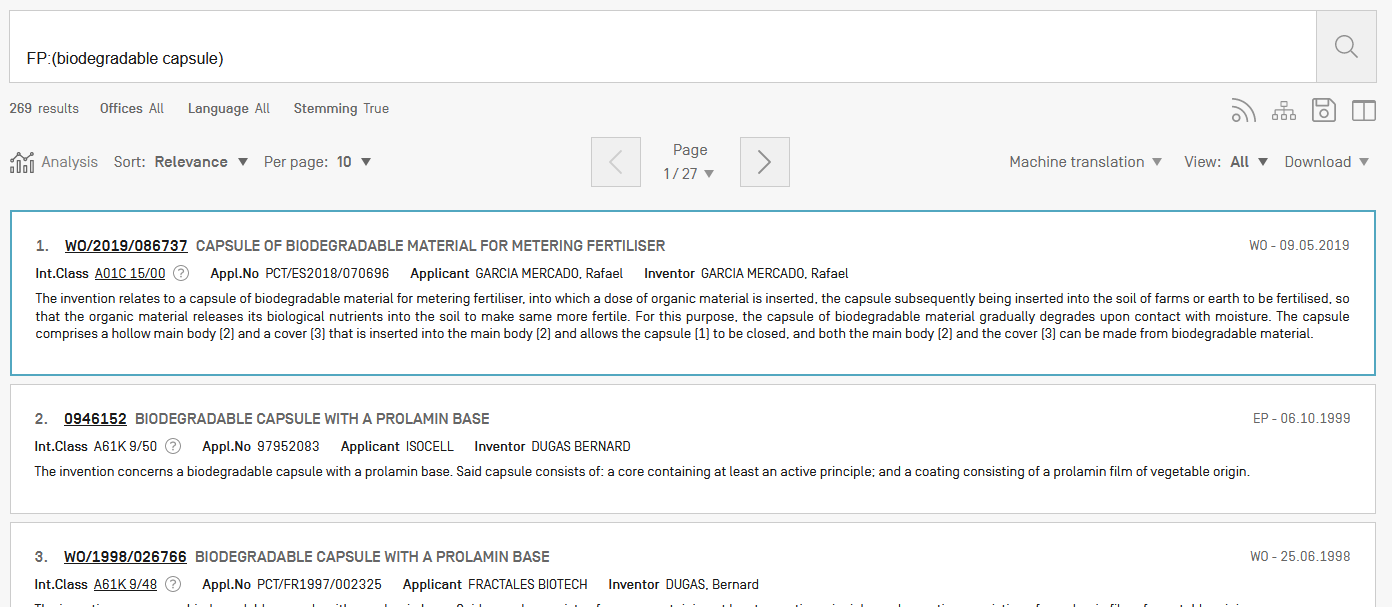 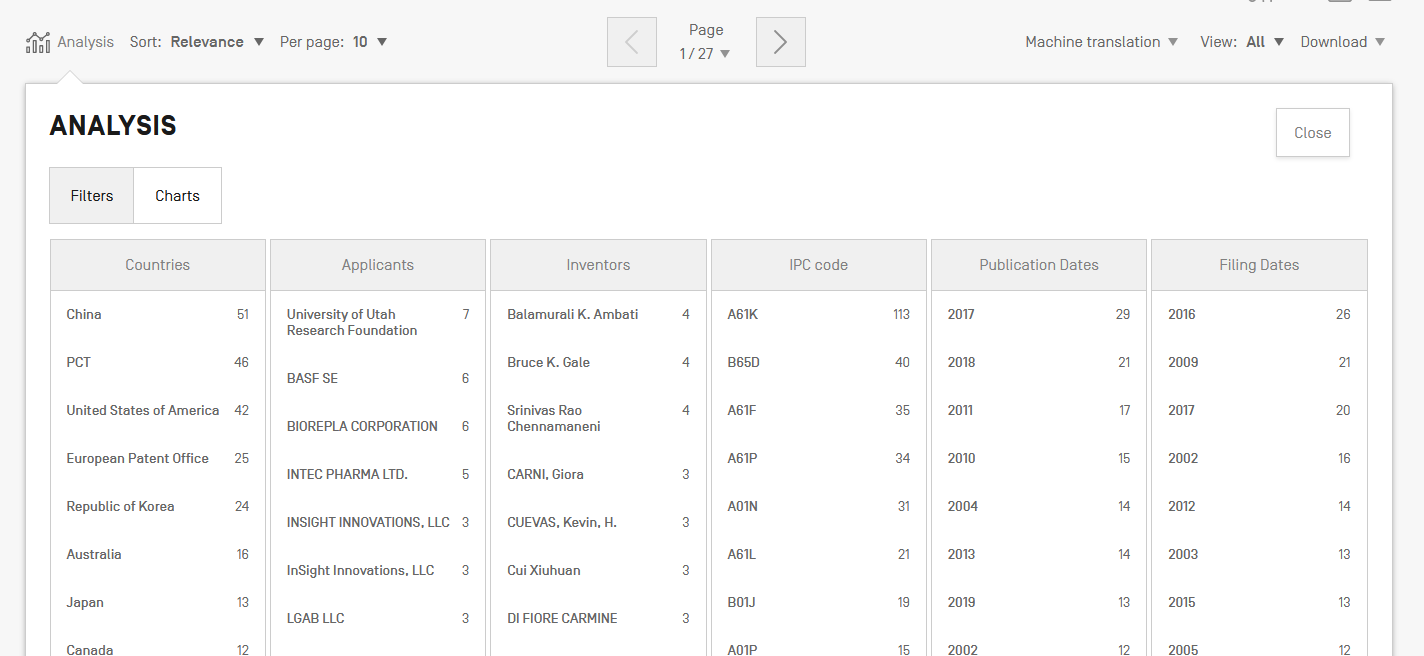 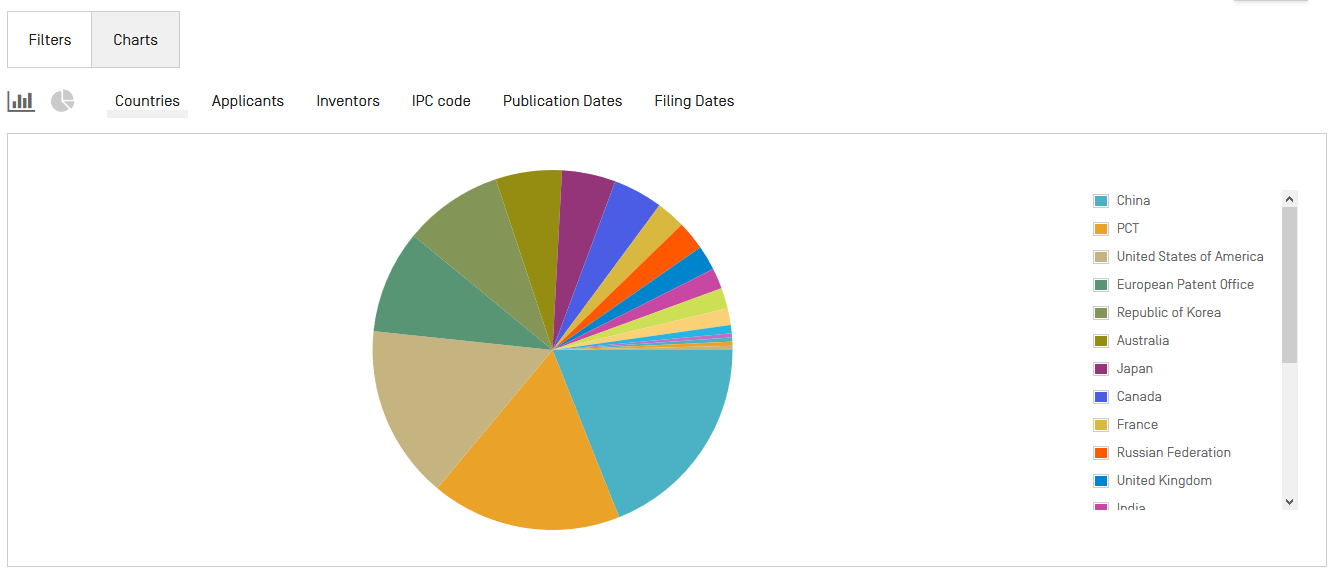 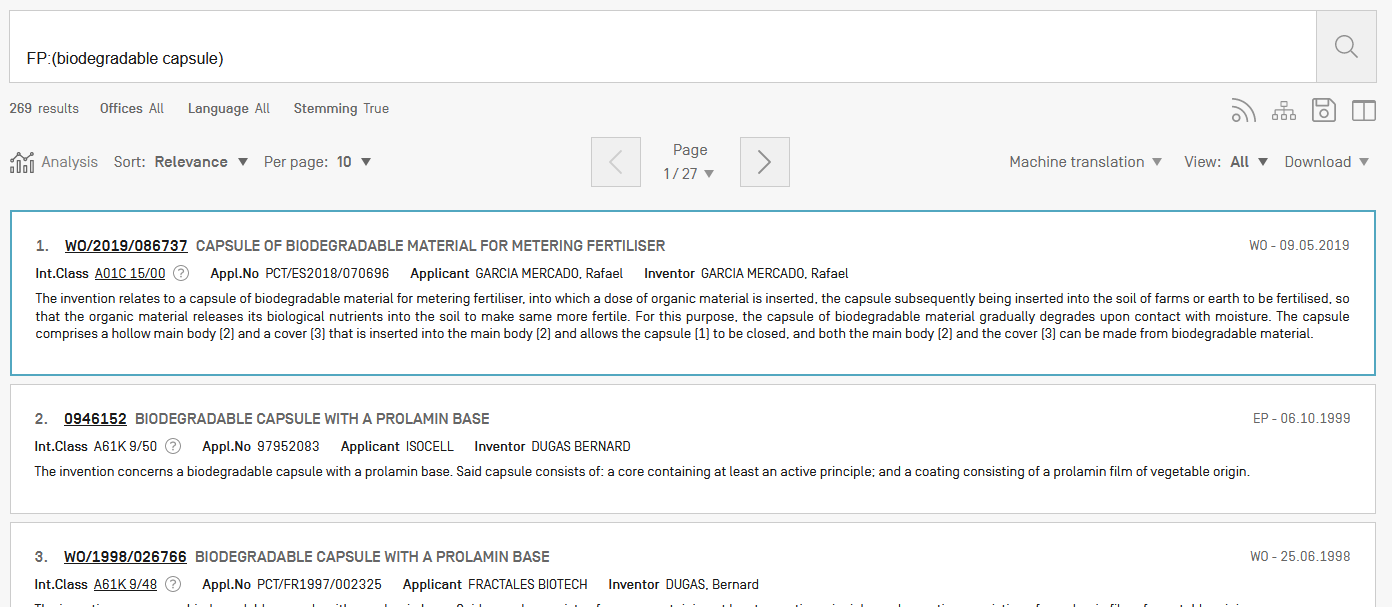 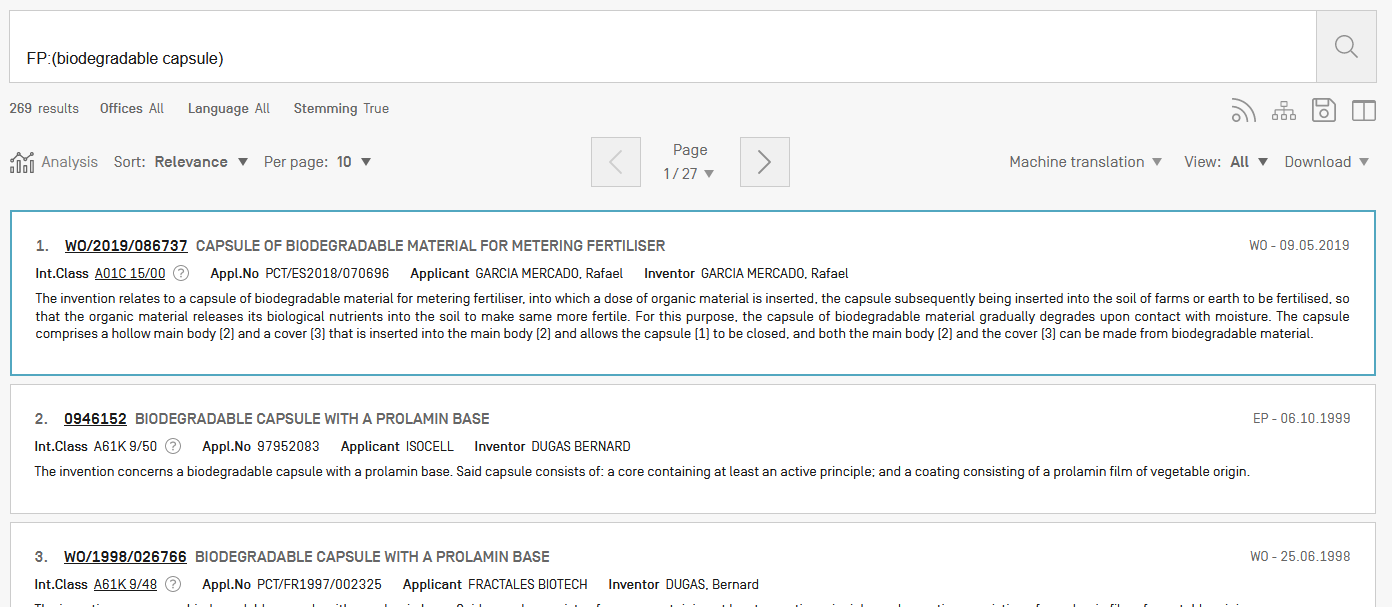 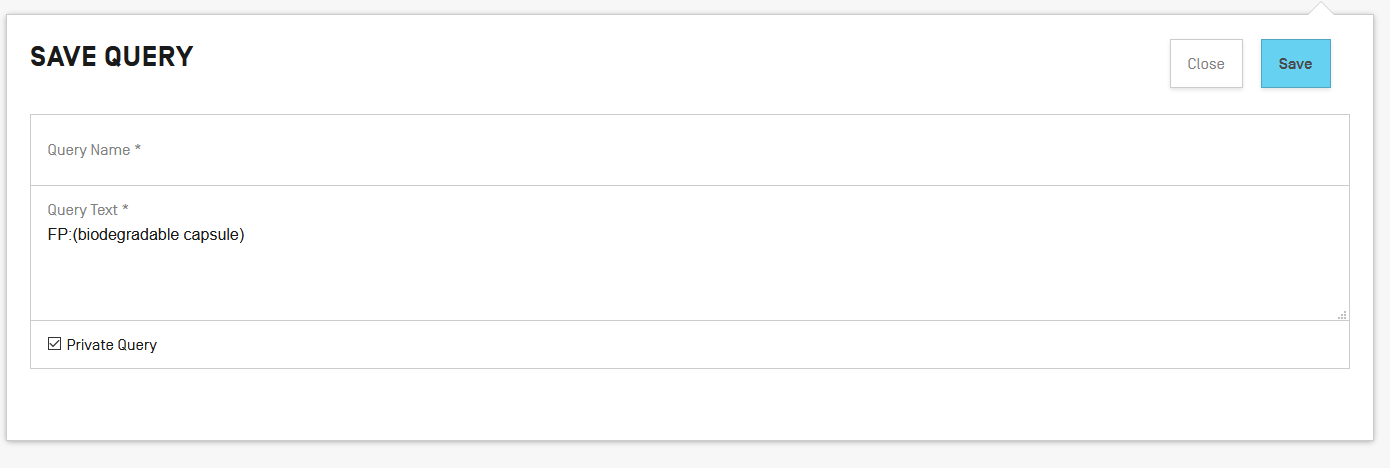 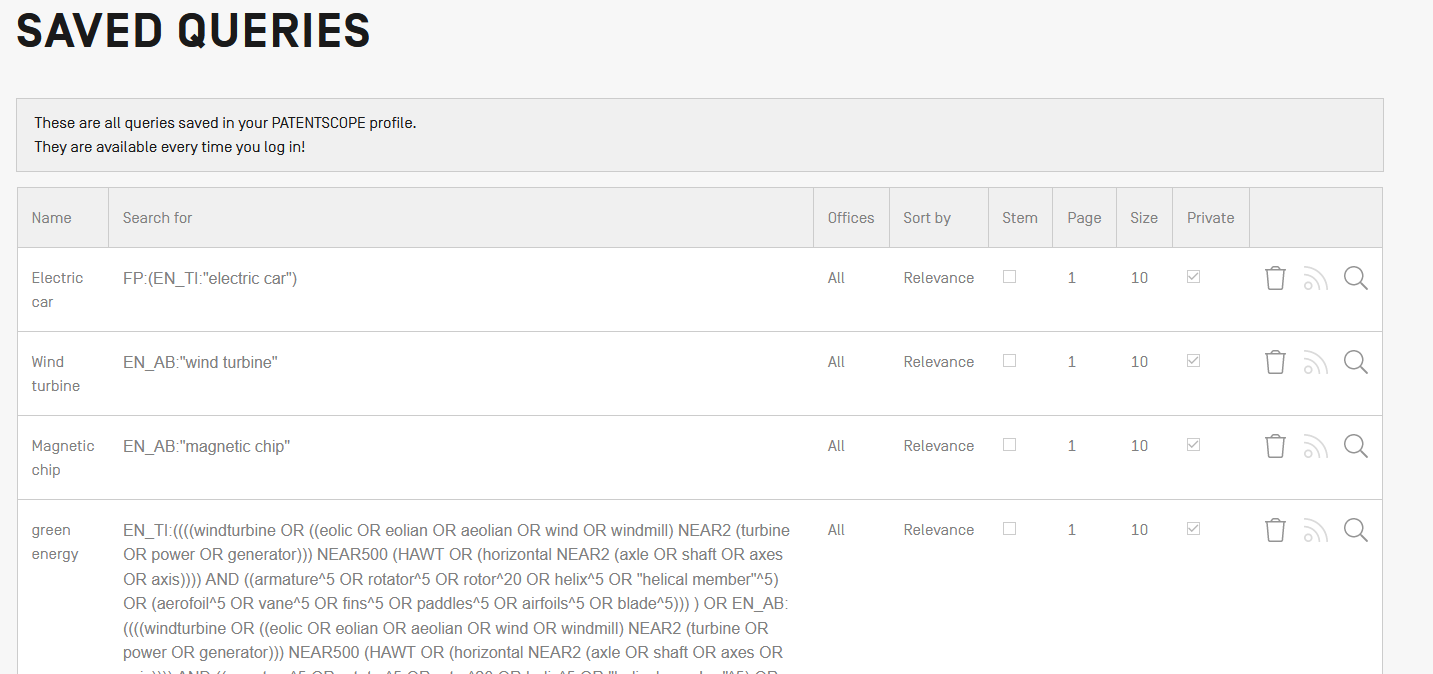 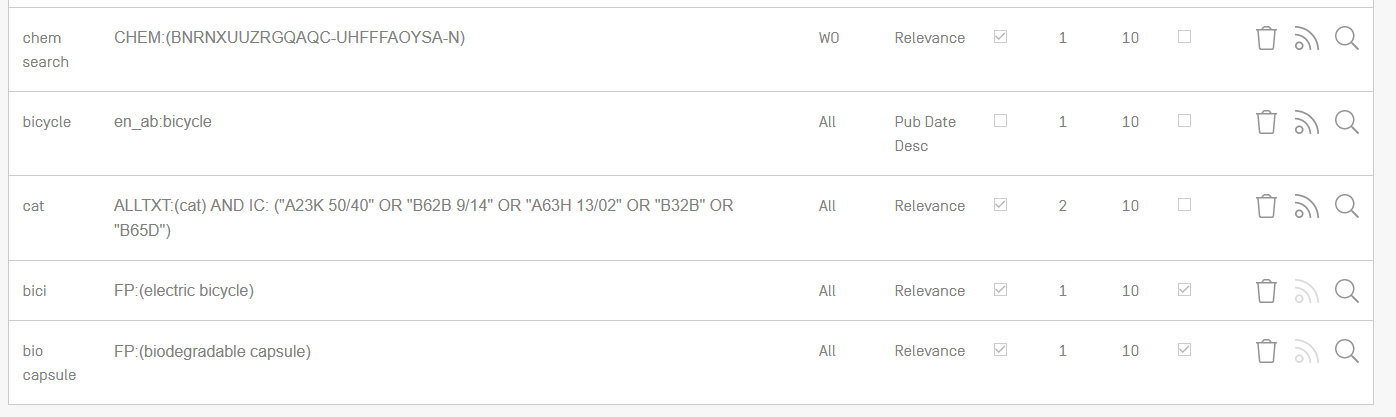 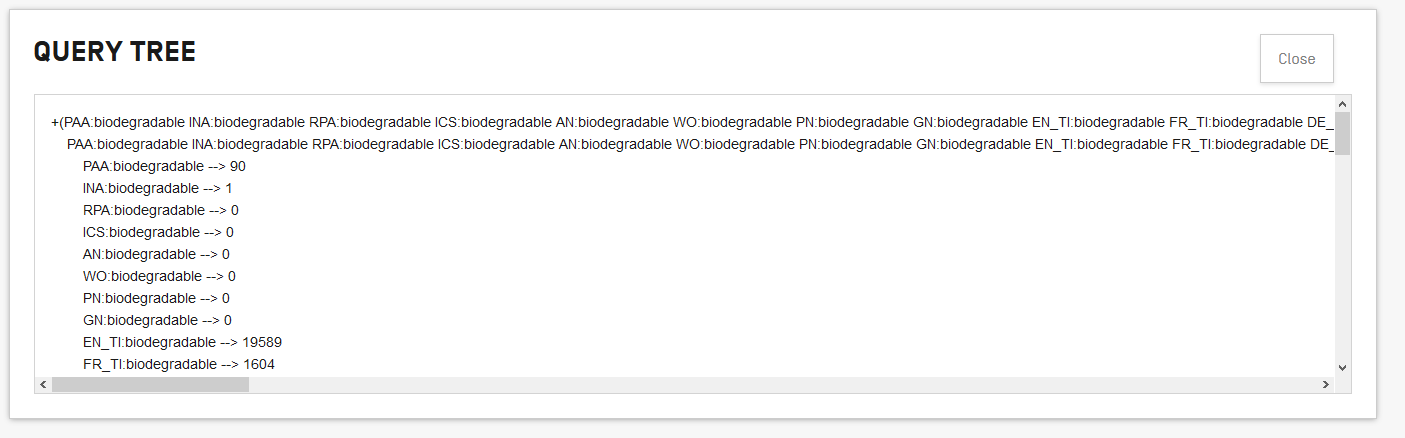 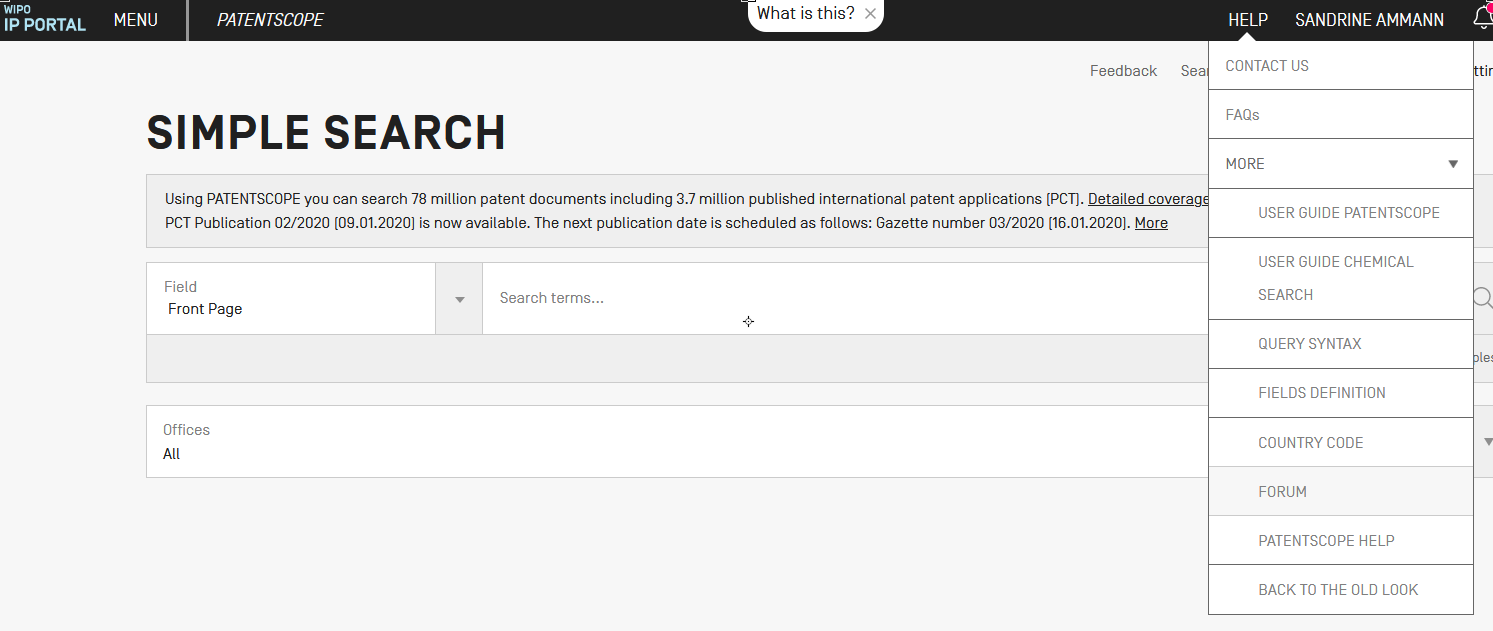 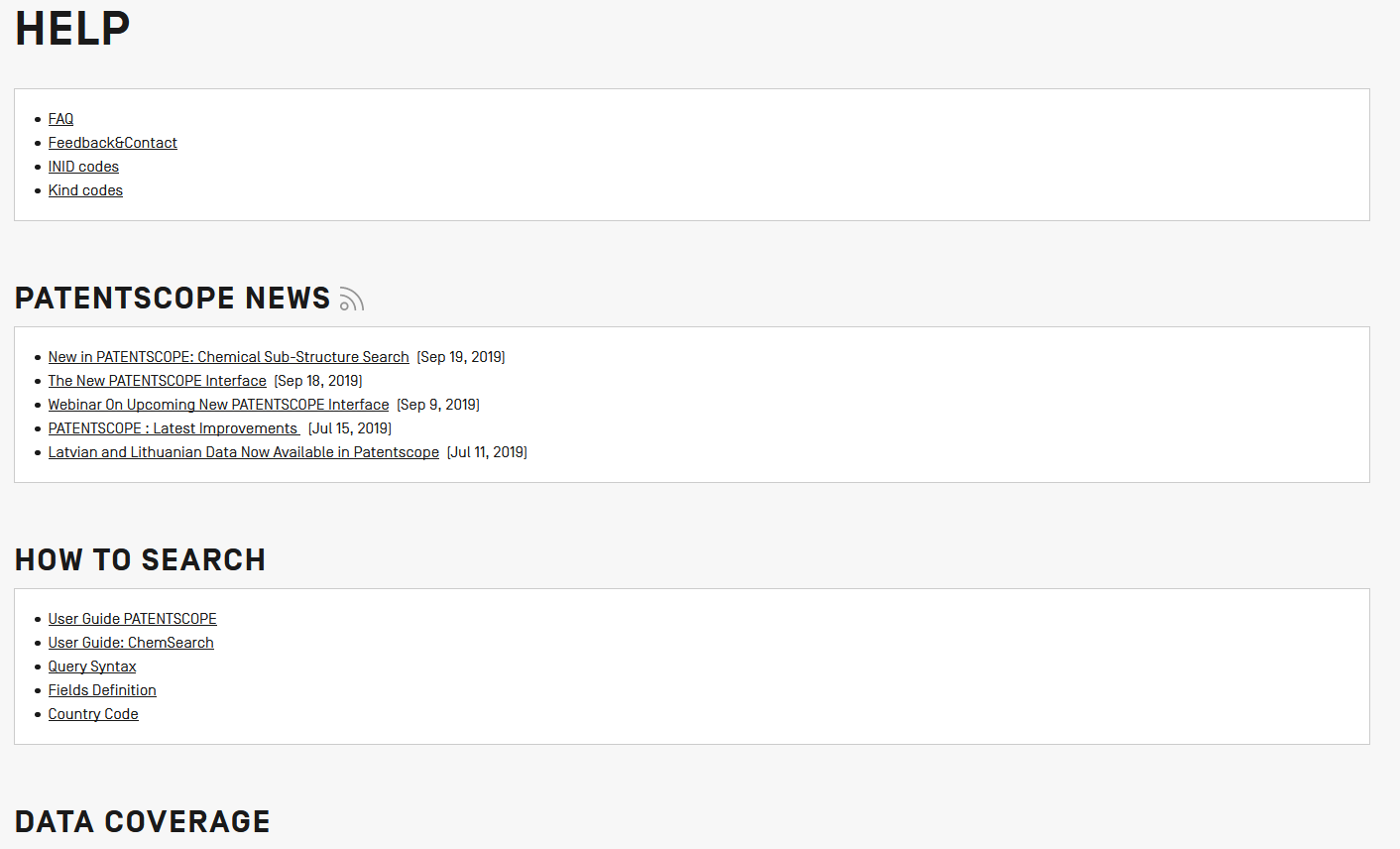 Coverage: what is included?
PCT published applications
National/regional patent collections
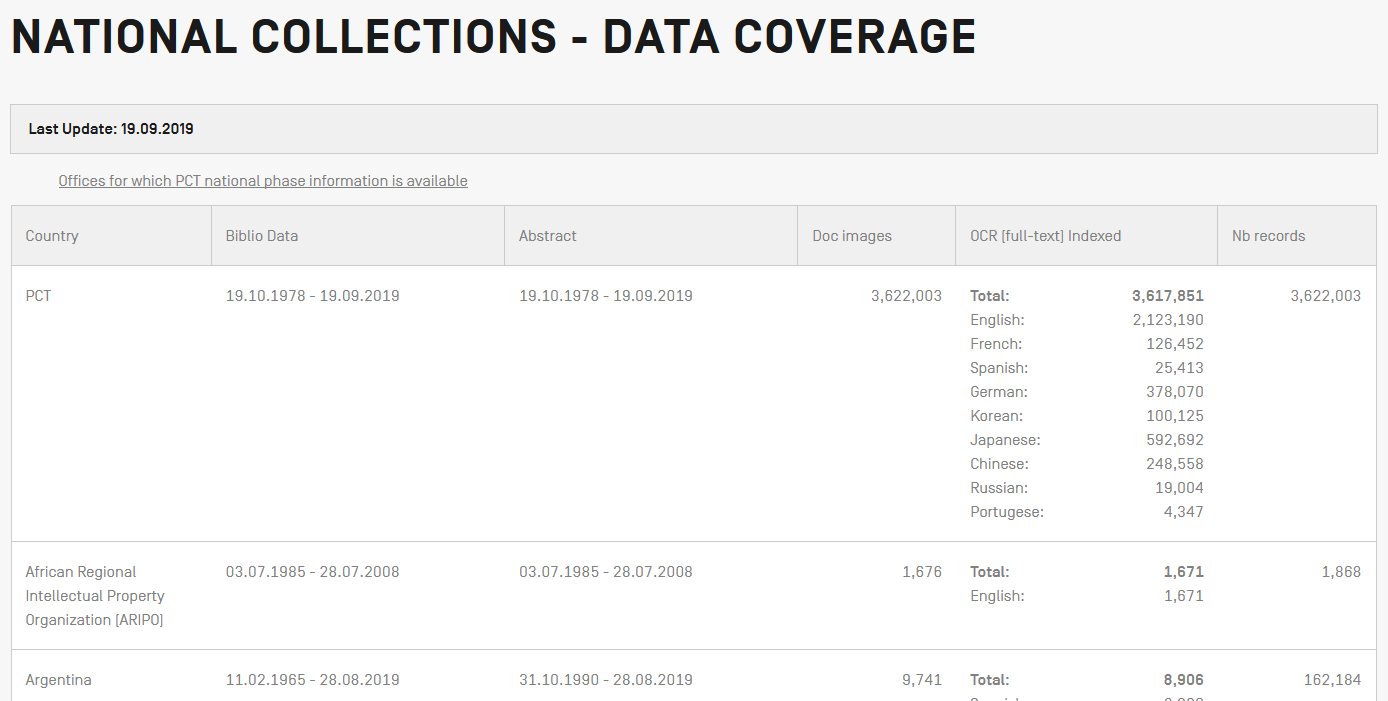 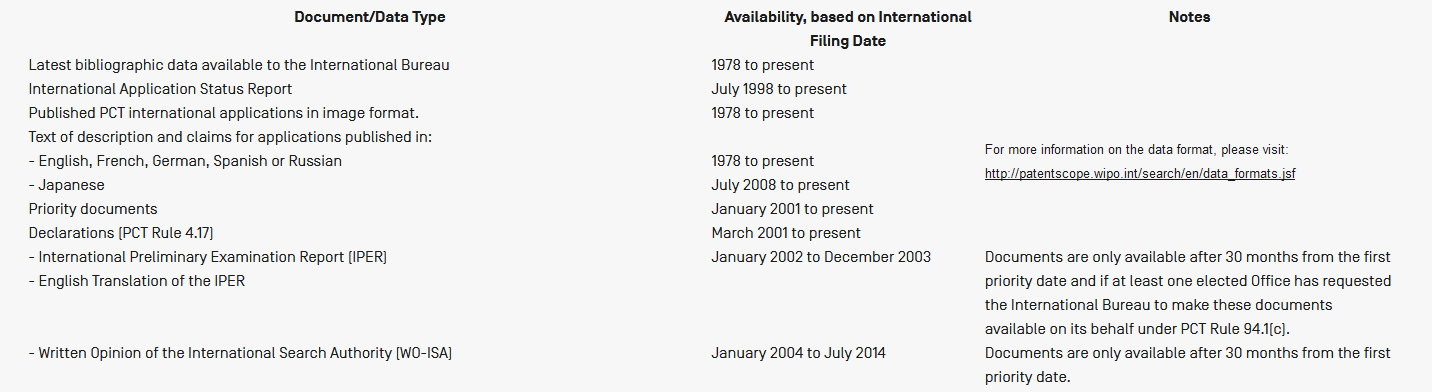 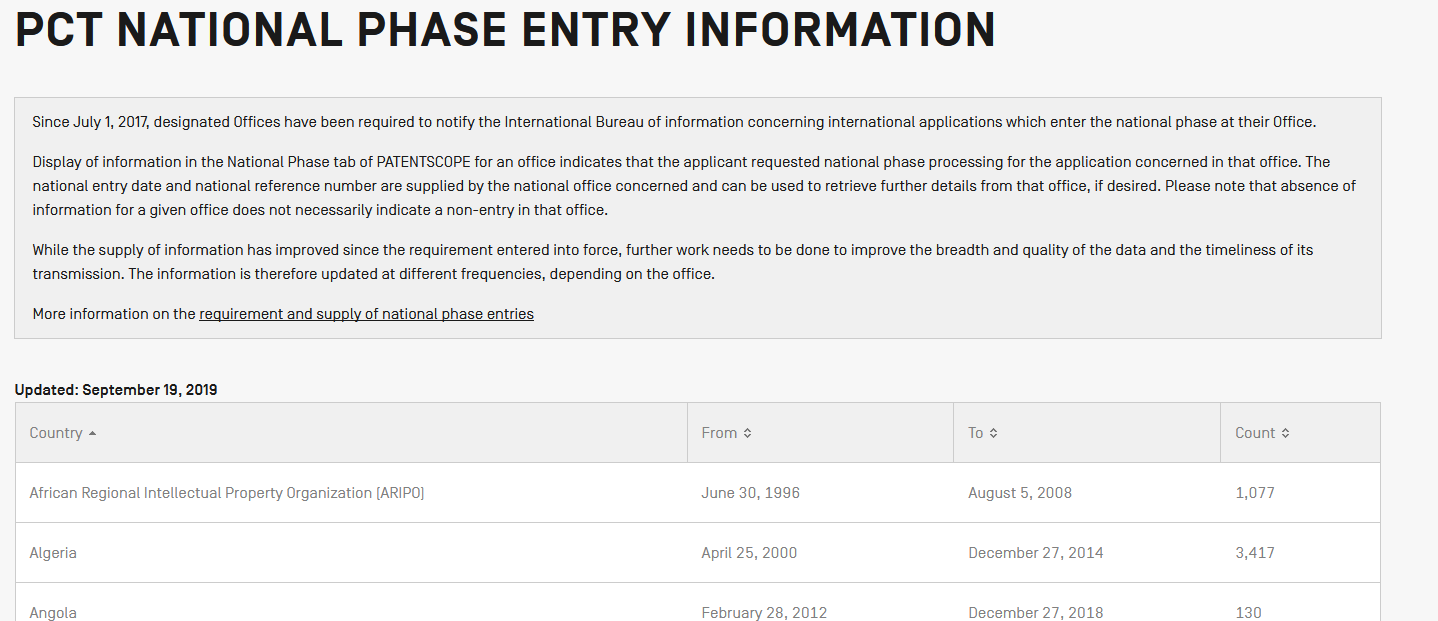 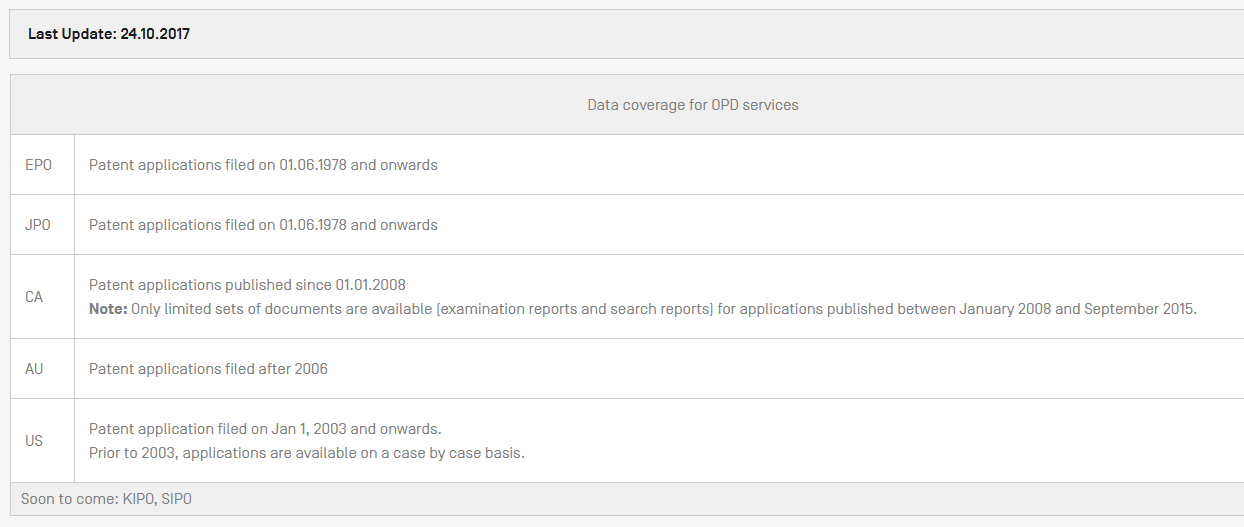 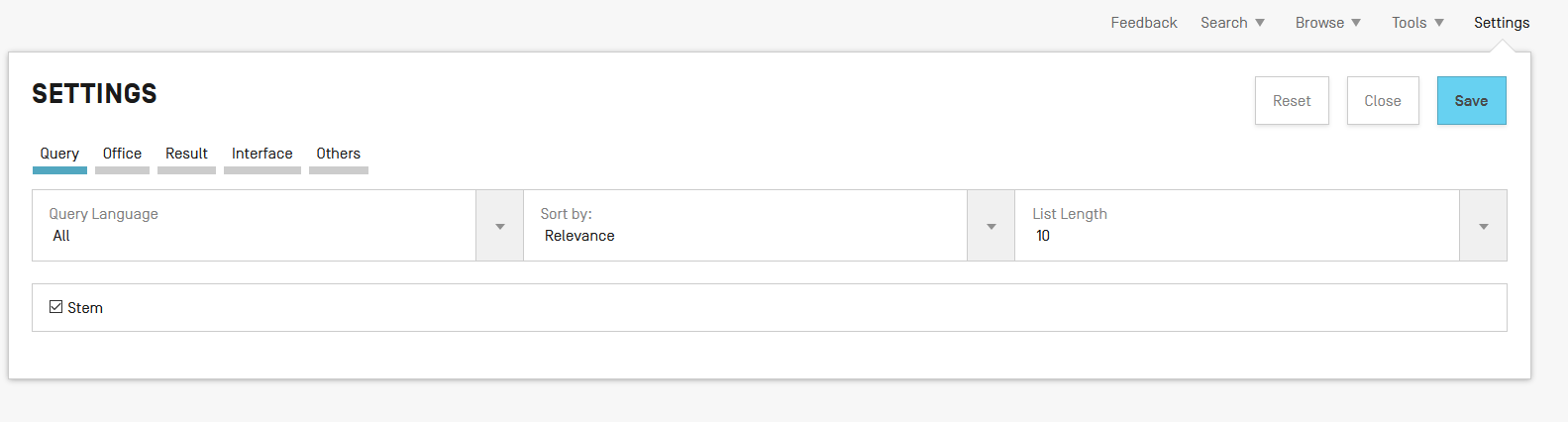 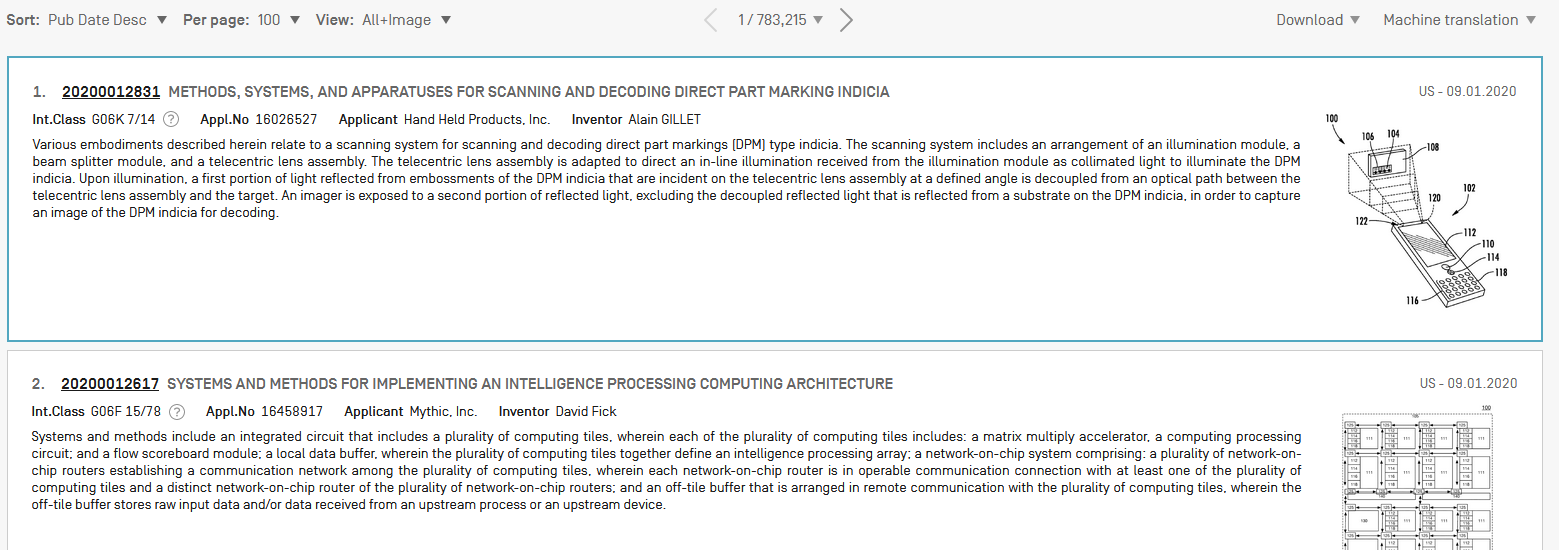 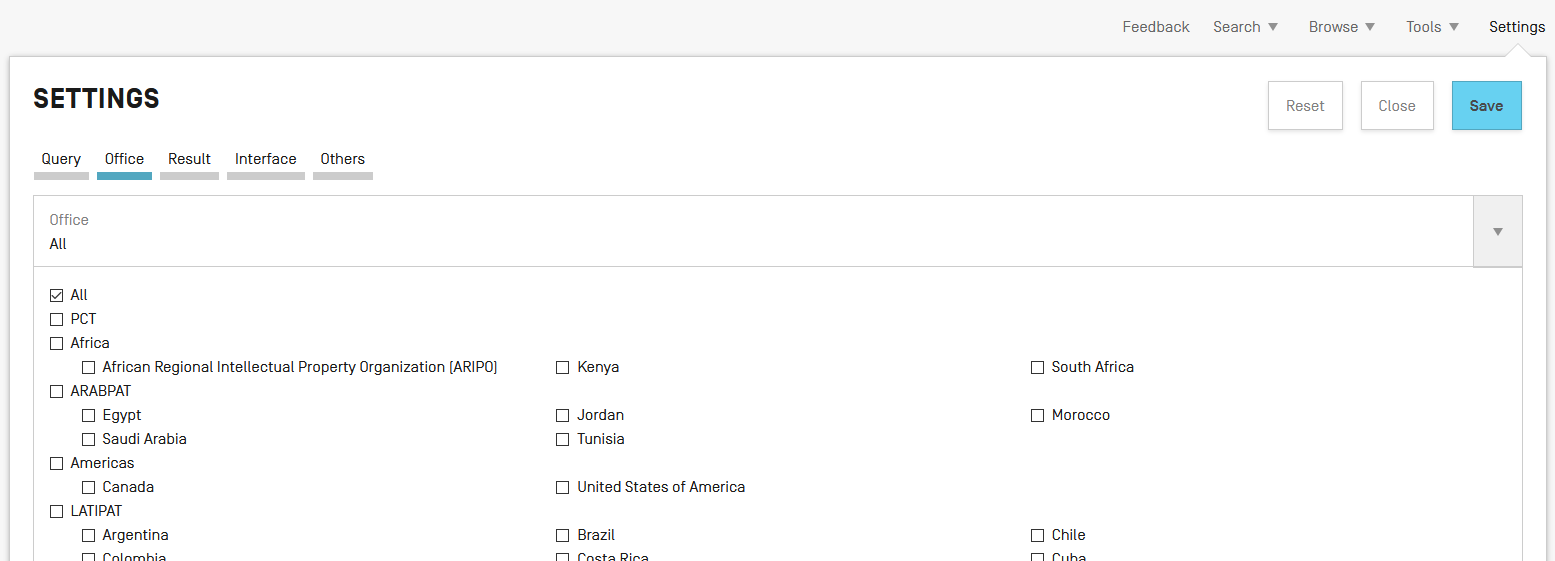 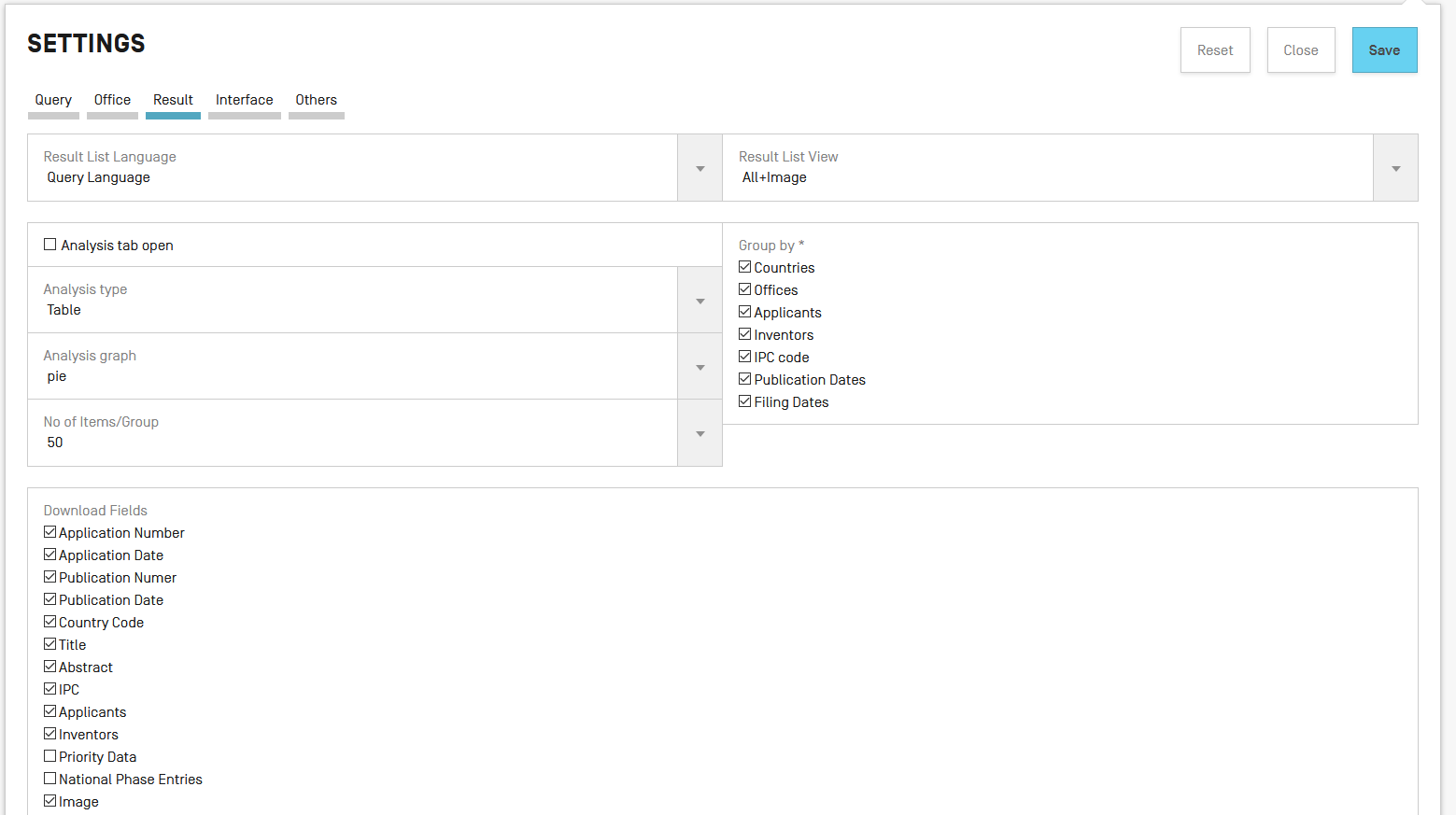 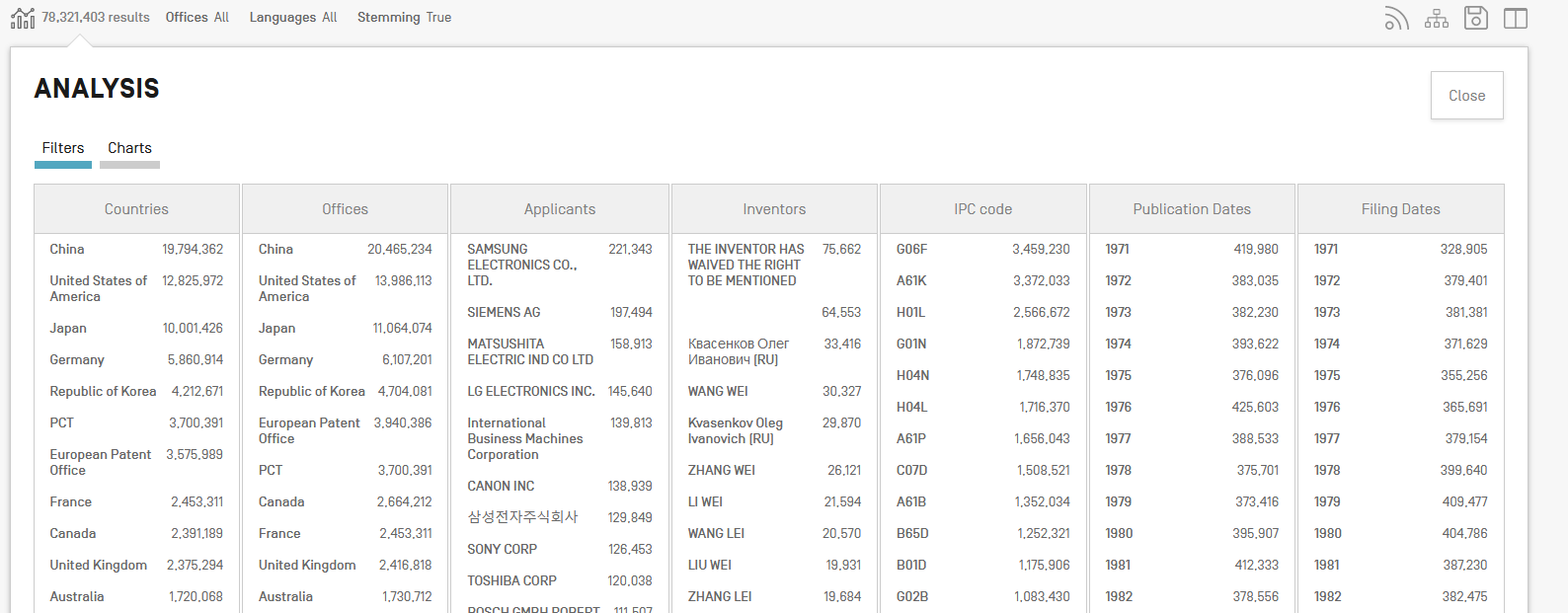 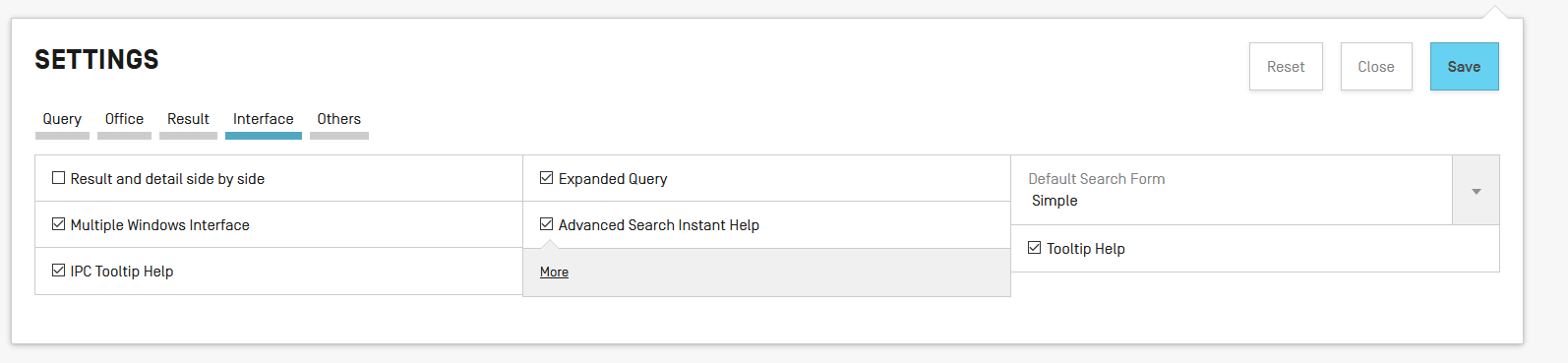 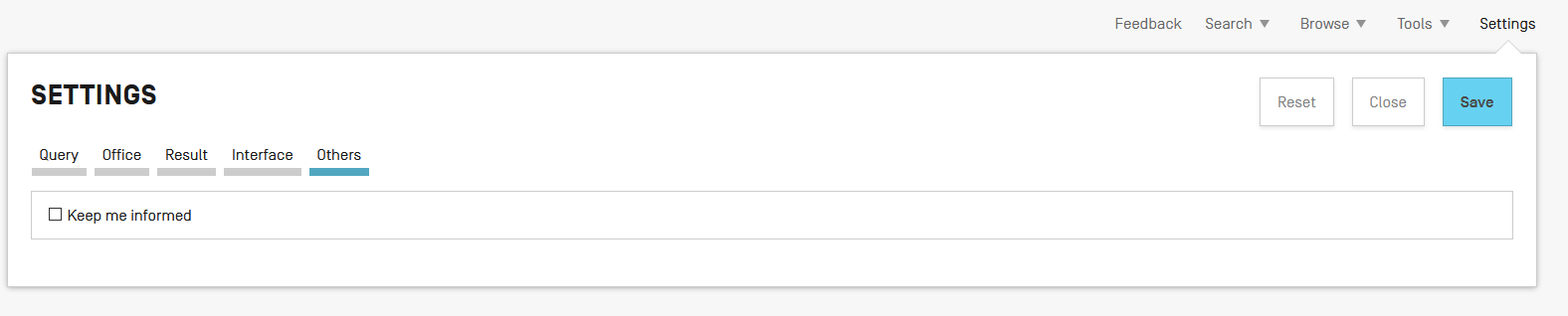 Next webinar
PATENTSCOPE for beginners
February 16 or 18

To register: https://attendee.gotowebinar.com/rt/3103569885139805708
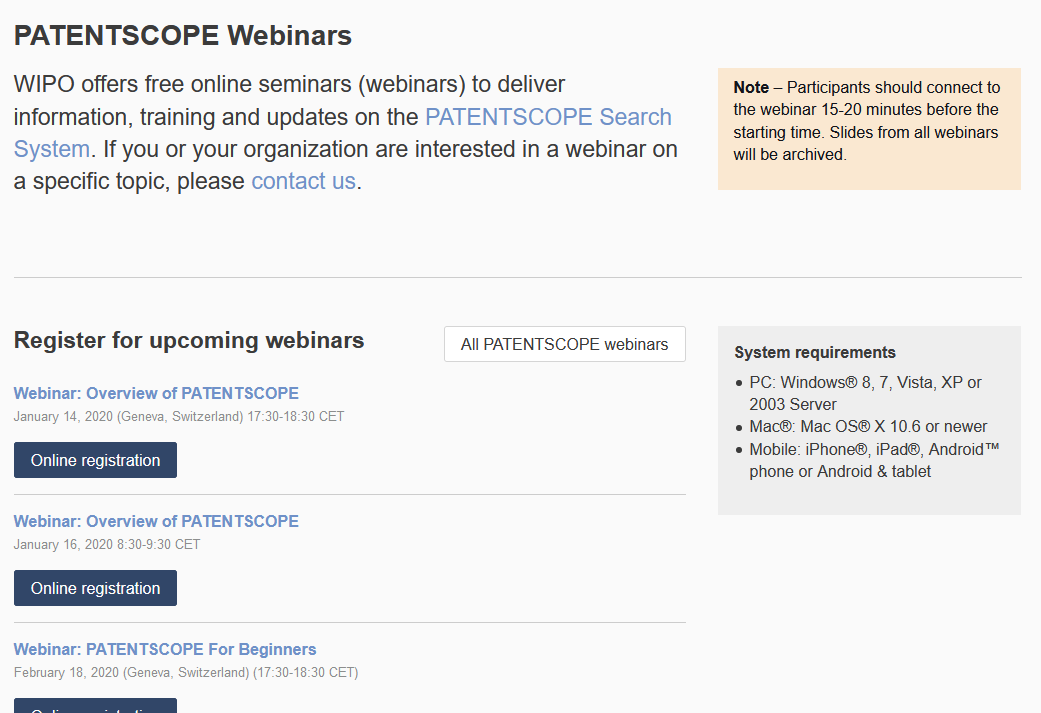 wipo.int/patentscope/en/webinar
Global Brand Database, Global Design Database
Webinars:

https://www.wipo.int/reference/en/branddb/webinar/index.html
https://www.wipo.int/reference/en/designdb/webinar/index.html
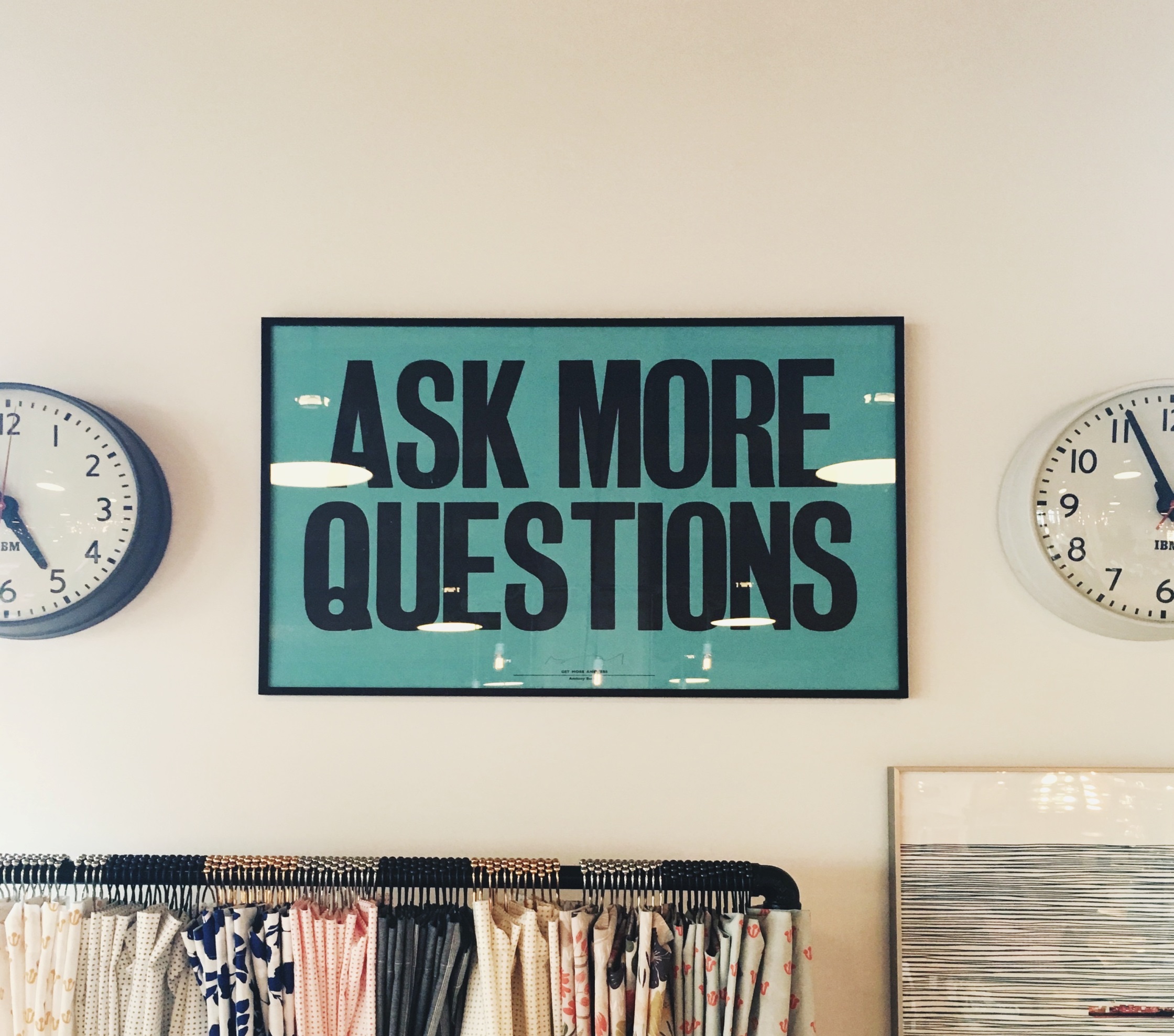 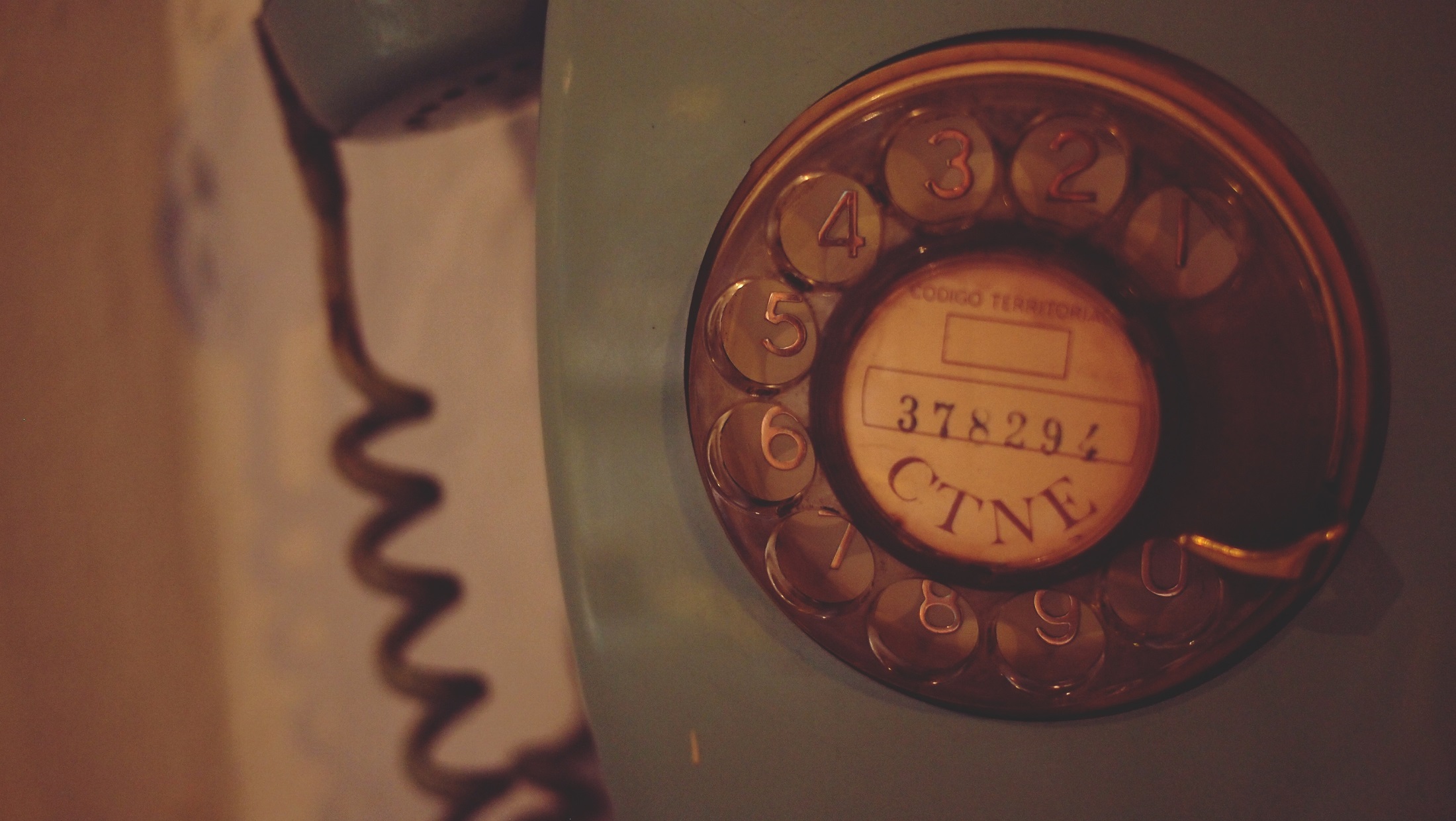 patentscope@wipo.int